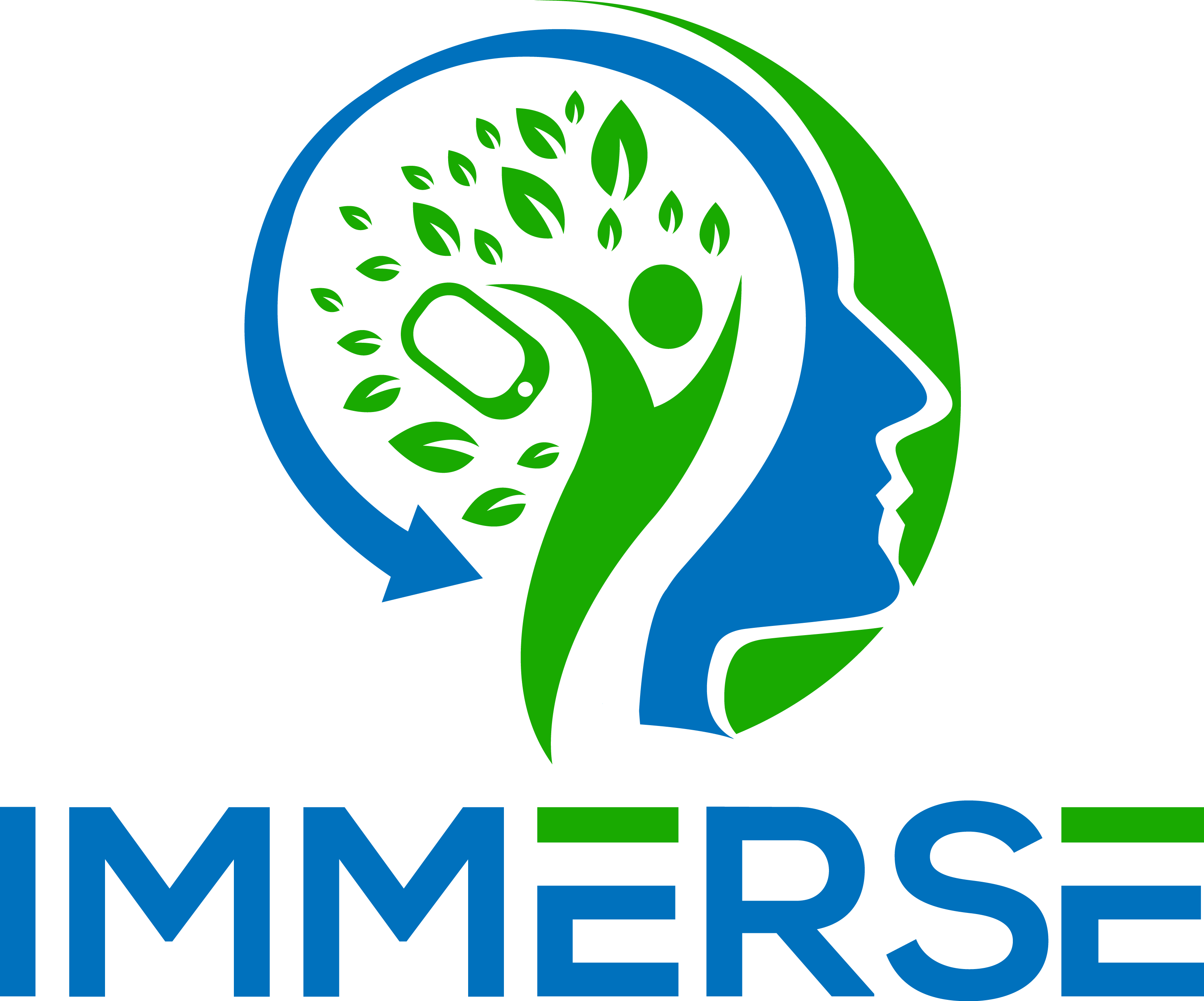 WP8 Dissemination and Exploitation
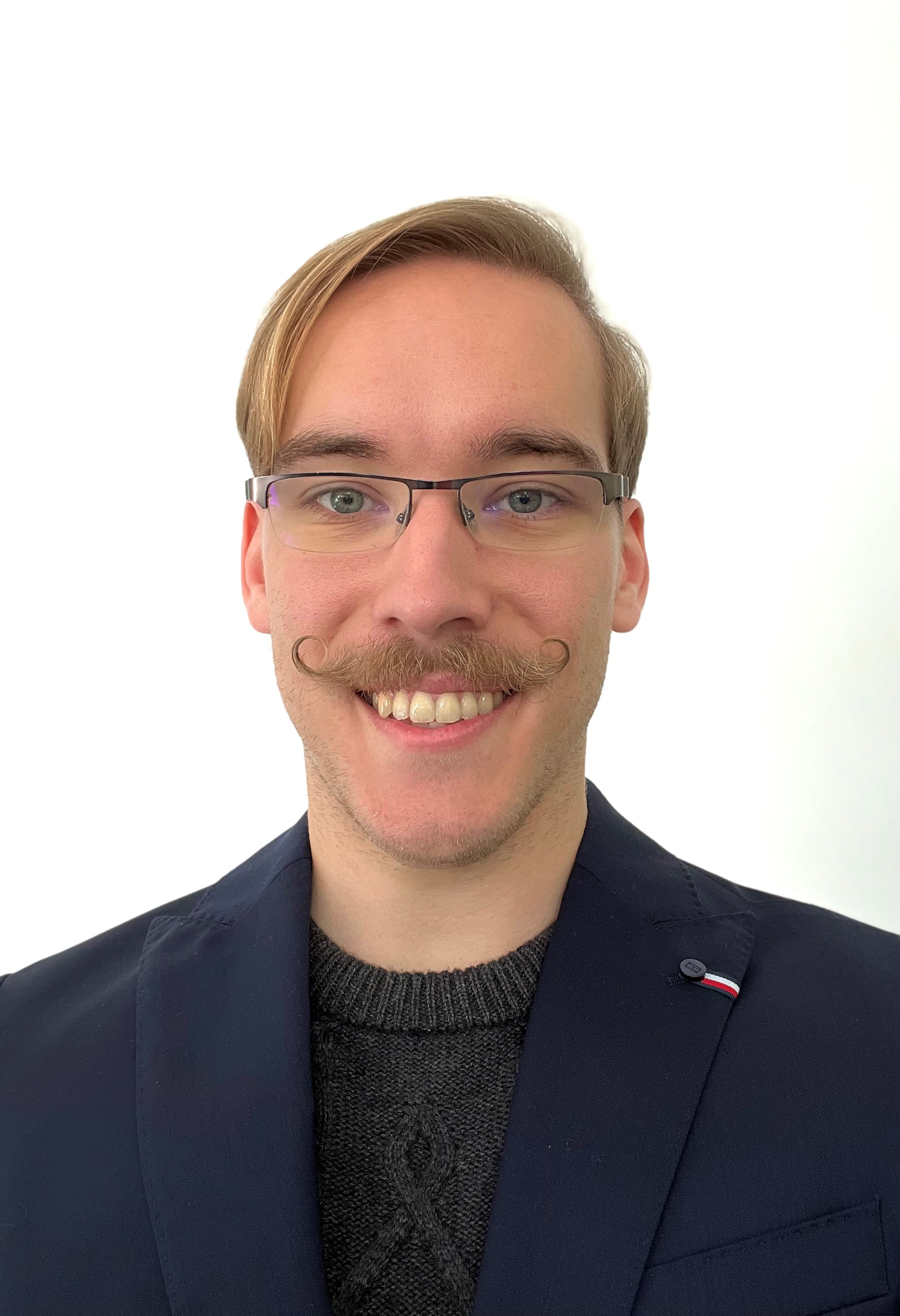 Jeroen Weermeijer (WP Lead)
KU Leuven

EC Evaluation December 1st
This project has received funding from the European Union’s Horizon 2020 research and innovation Programme under grant agreement 945263 (IMMERSE)
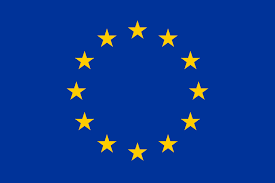 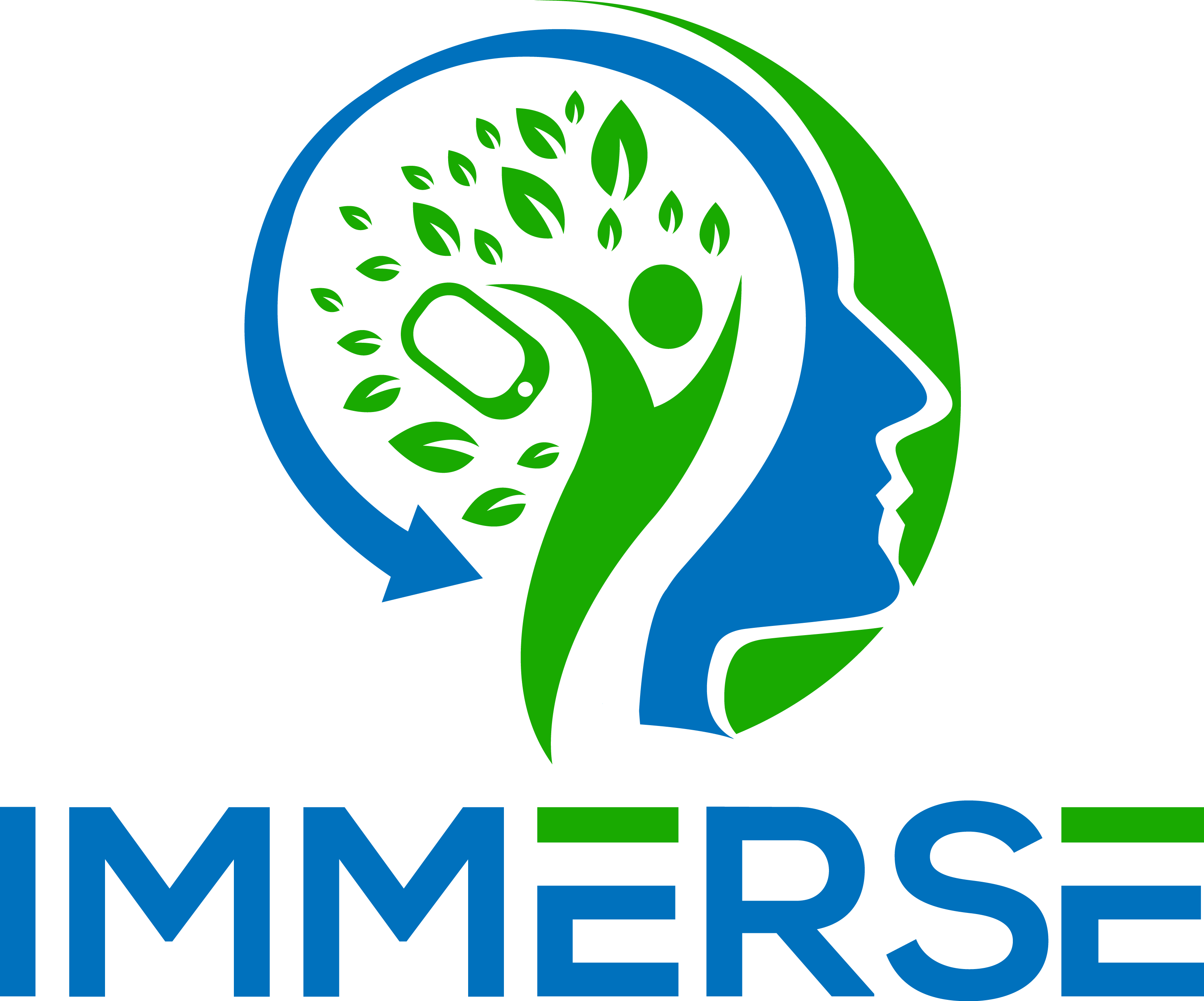 WP8 – OBJECTIVE
Seek out and valorize intellectual property (IP) generated during the project, and disseminating the objectives, approaches and research findings of this project to stakeholders and academics. Additionally, WP8 also aims to design fitting exploitation and sustainability plans, as well as provides prediction models for the future implementation of DMMH and other mHealth approaches in mental health.
This project has received funding from the European Union’s Horizon 2020 research and innovation Programme under grant agreement 945263 (IMMERSE)
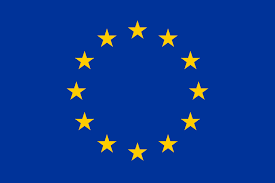 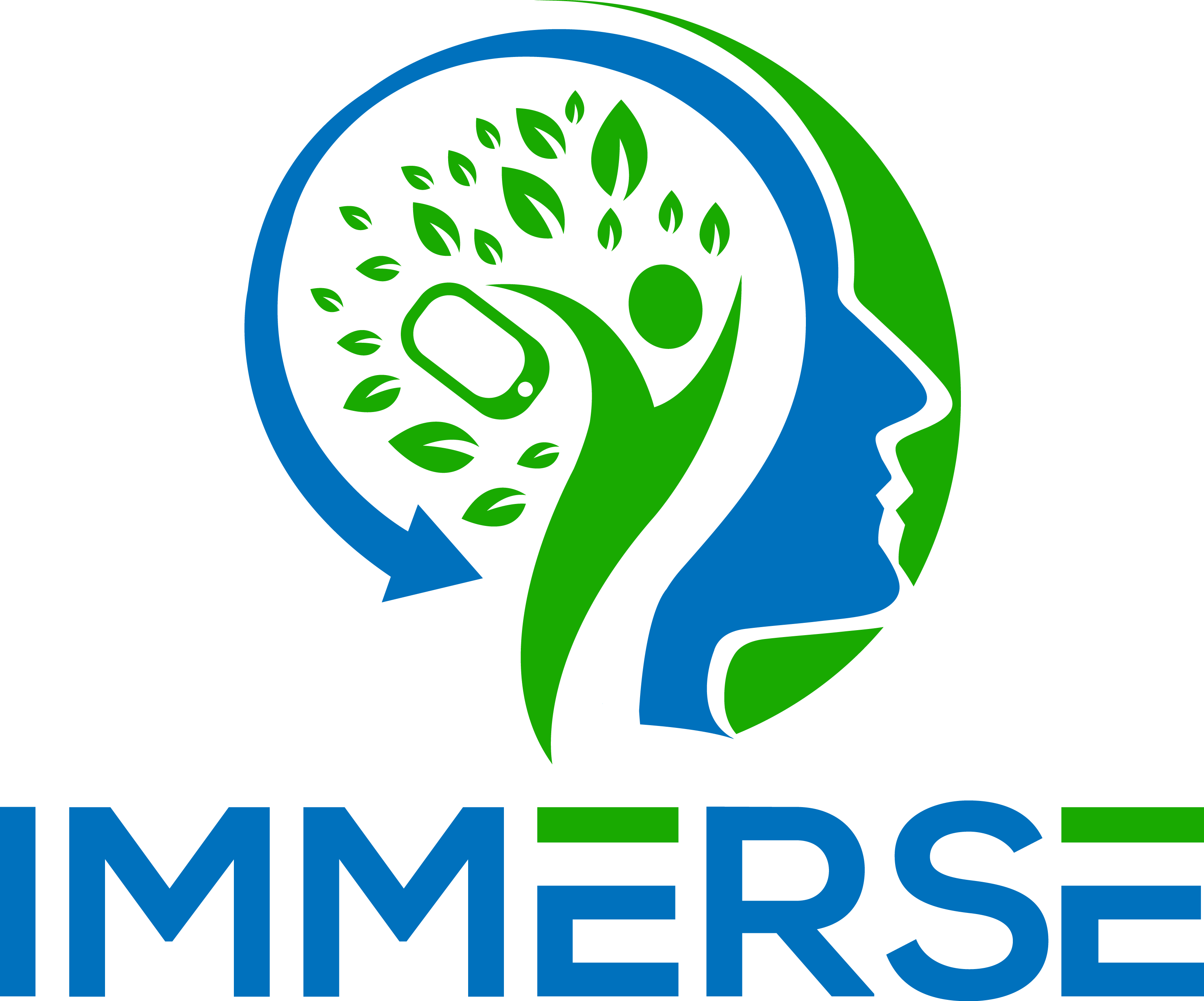 WP8 – Overview of tasks
Task 8.1. Set-up Exploitation Steering Group

Task 8.2. Dissemination plan

Task 8.3. Scientific exploitation plan 

Task 8.4. Commercial exploitation plan

Task 8.5 Predictive models of implementation of digital mobile mental health technology
This project has received funding from the European Union’s Horizon 2020 research and innovation Programme under grant agreement 945263 (IMMERSE)
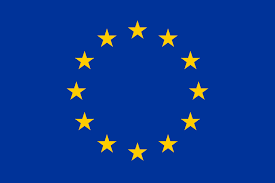 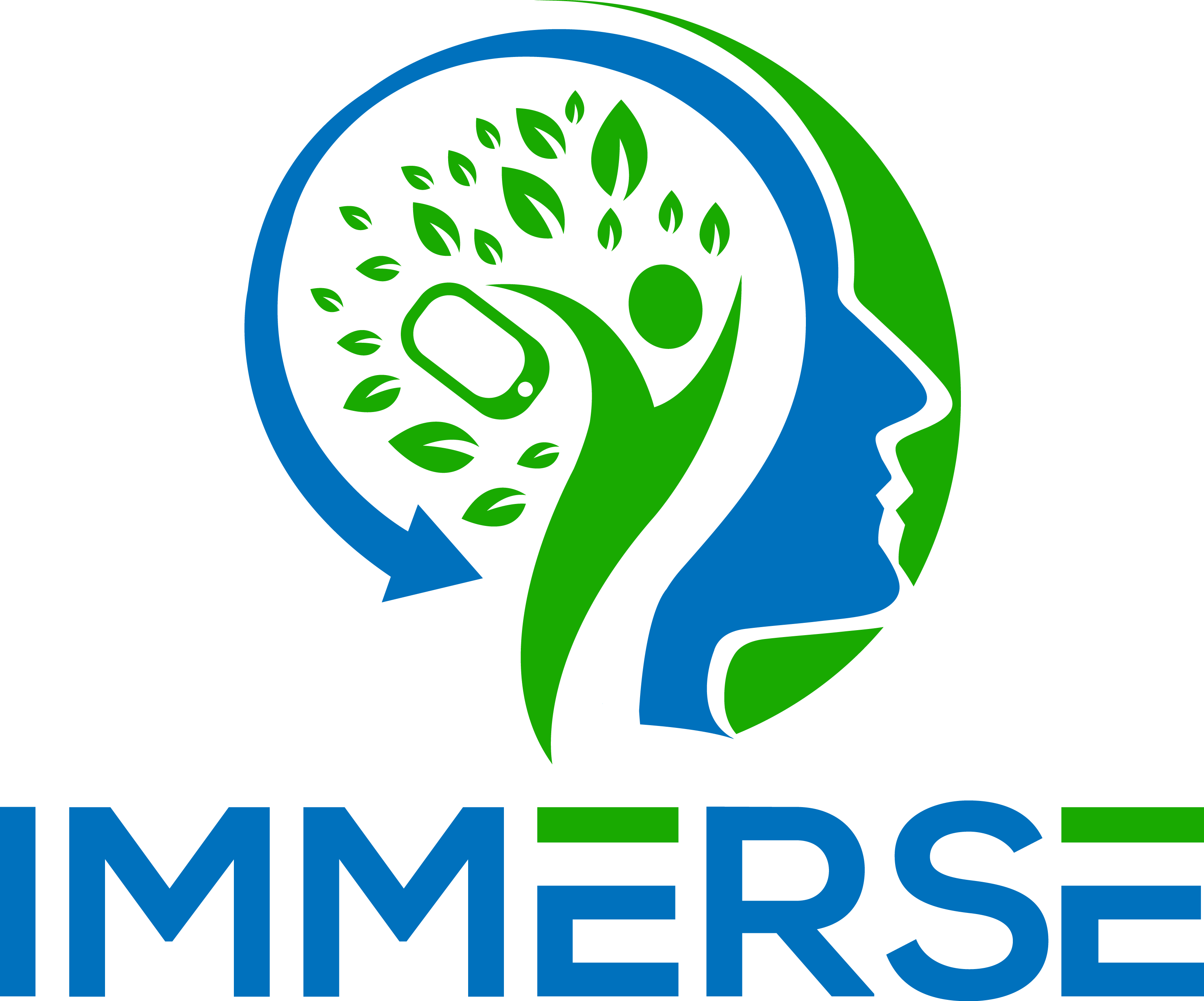 WP8 – Task 8.1 Set-up Exploitation Steering Group
What?
Set-up of and orchestrating activities of an Exploitation Steering Group [ESG]
Prerequisite for Task 8.2, 8.3 and 8.4
When? 
Set-up in month 4
With whom? 
WP2 [Movisens]
This project has received funding from the European Union’s Horizon 2020 research and innovation Programme under grant agreement 945263 (IMMERSE)
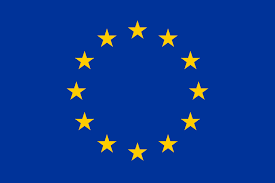 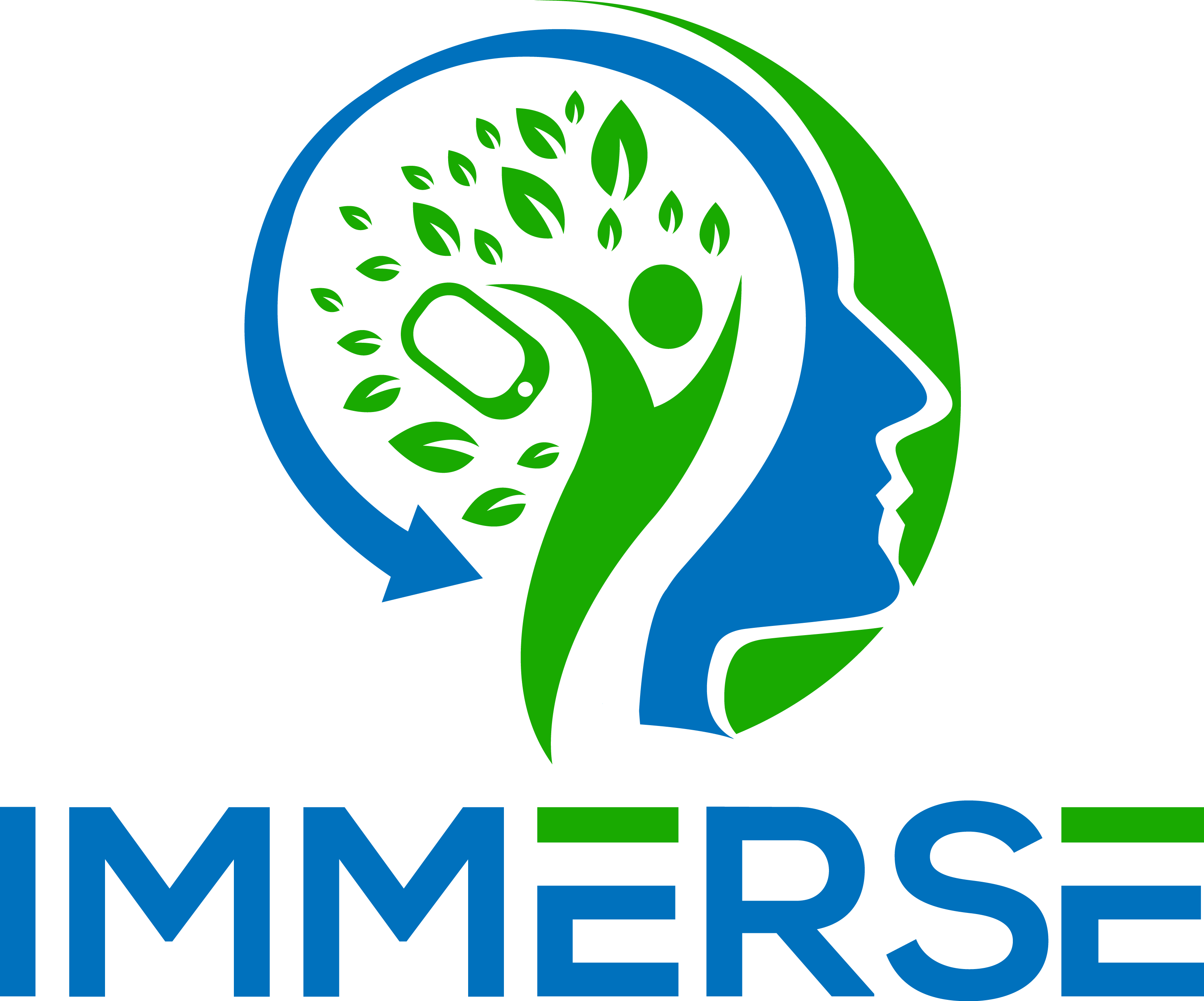 WP8 – Task 8.1 Exploitation Steering Group
Current status 
An ESG charter has been set-up delineating tasks of the ESG
ESG TASKS
Protection of intellectual property rights (IPR)
Open innovation outputs [research output]
Proprietary Assets [source-code of software]
Tracking of intellectual property developed throughout the project
Linked to task 8.2
Development of exploitation pathways
Linked to task 8.3 and 8.4
This project has received funding from the European Union’s Horizon 2020 research and innovation Programme under grant agreement 945263 (IMMERSE)
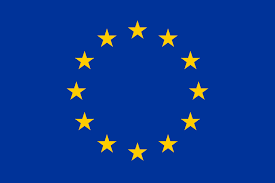 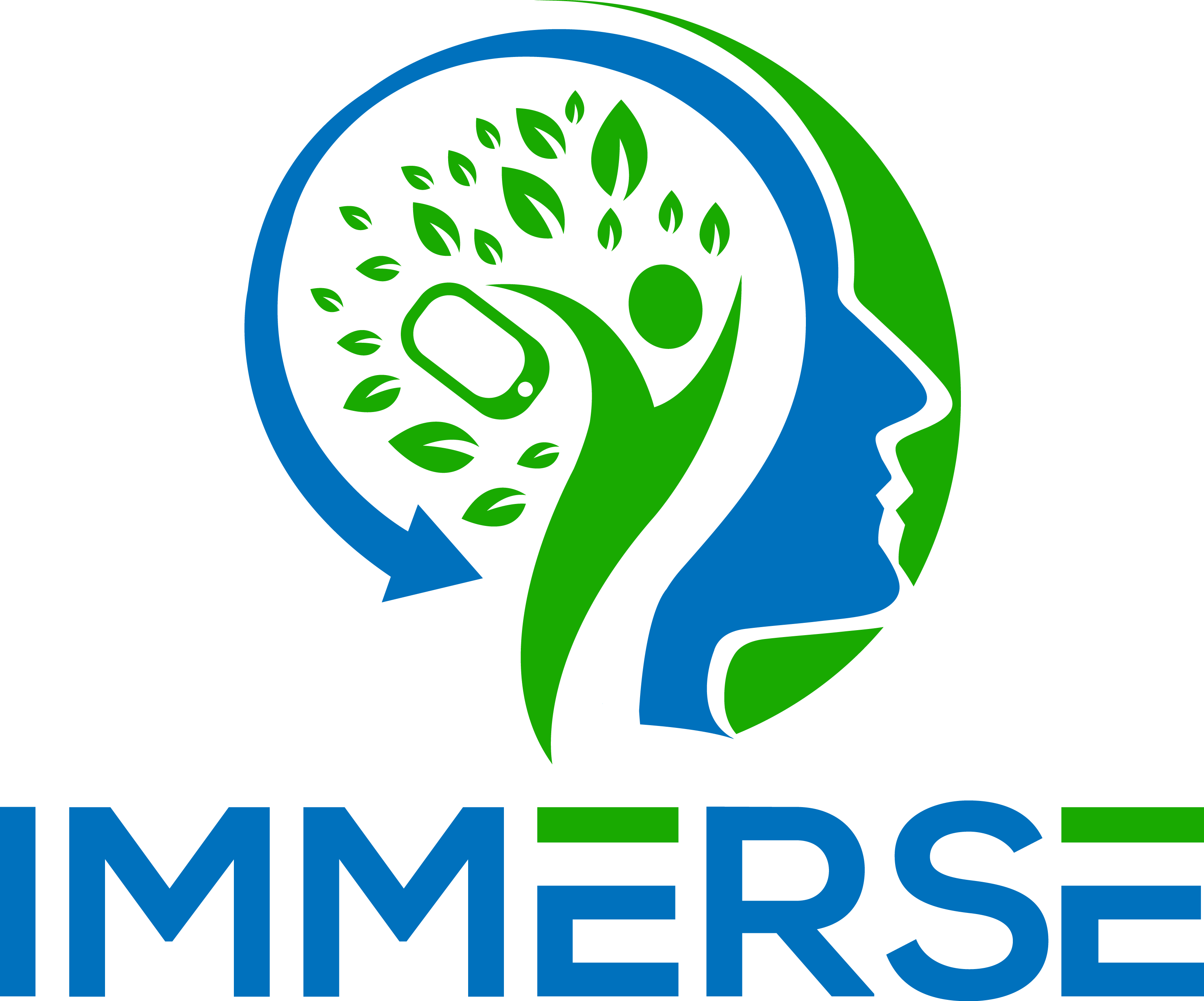 WP8 – Task 8.1 Exploitation Steering Group
ESG, formal members
Inez Myin-Germeys (WP1); Martine van Nierop (WP1); Simon Krause (WP2); Joerg Ottenbacher (WP2); Thomas Ganslandt (WP3); Georgia Koppe (WP4); Luca Marelli (WP6); Ulrich Reininghaus (WP7); Anton Heretik (WP7); Iveta Nagyova (WP7); Matthias Schwannauer (WP7); Jeroen Weermeijer (WP8)

ESG, informal members: LRD representative
This project has received funding from the European Union’s Horizon 2020 research and innovation Programme under grant agreement 945263 (IMMERSE)
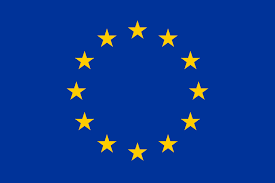 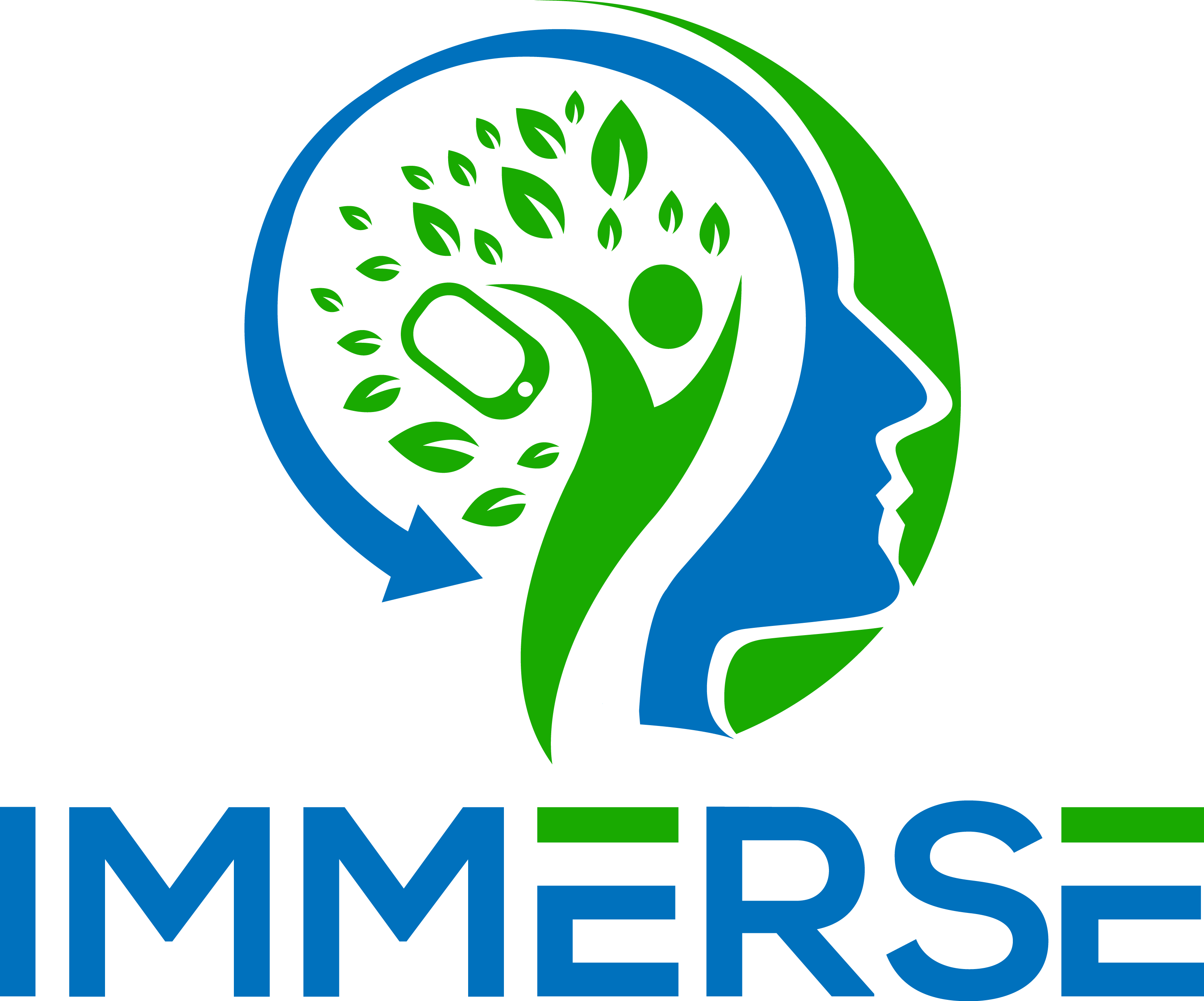 WP8 – Overview of tasks
Task 8.1. Exploitation Steering Group

Task 8.2. Dissemination plan

Task 8.3. Scientific exploitation plan 

Task 8.4. Commercial exploitation plan

Task 8.5 Predictive models of implementation of digital mobile mental health technology
This project has received funding from the European Union’s Horizon 2020 research and innovation Programme under grant agreement 945263 (IMMERSE)
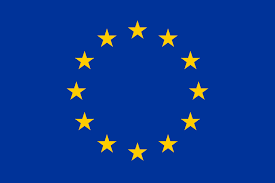 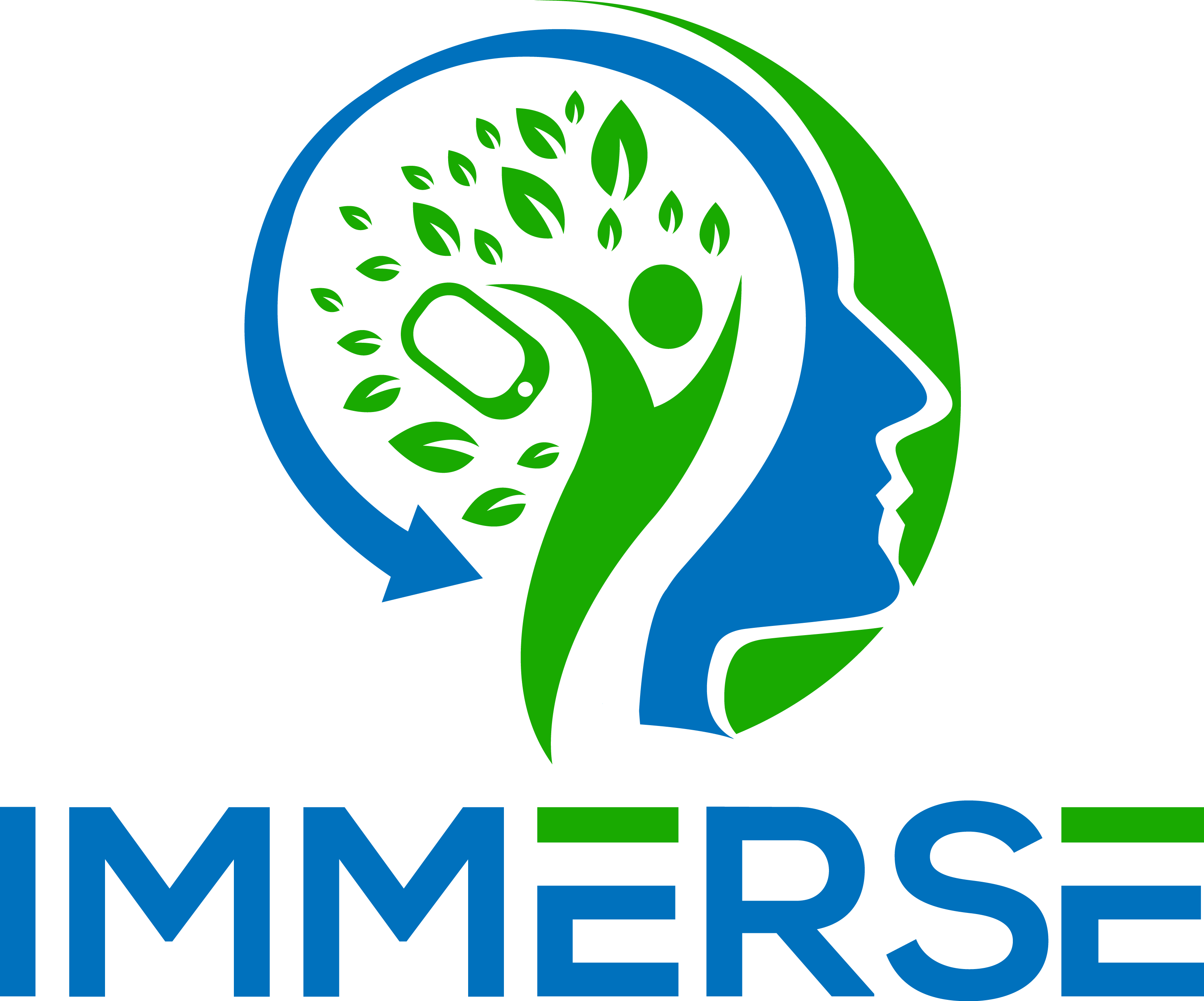 WP8 – Task 8.2 Dissemination plan
What? 
Plan for disseminating research outputs, deliverables and milestones of IMMERSE
Delineates requirements for dissemination
When?
Living document, continuously updated throughout the project
With whom?
All WPs
This project has received funding from the European Union’s Horizon 2020 research and innovation Programme under grant agreement 945263 (IMMERSE)
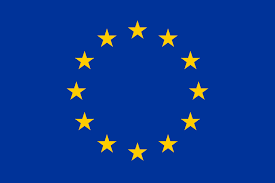 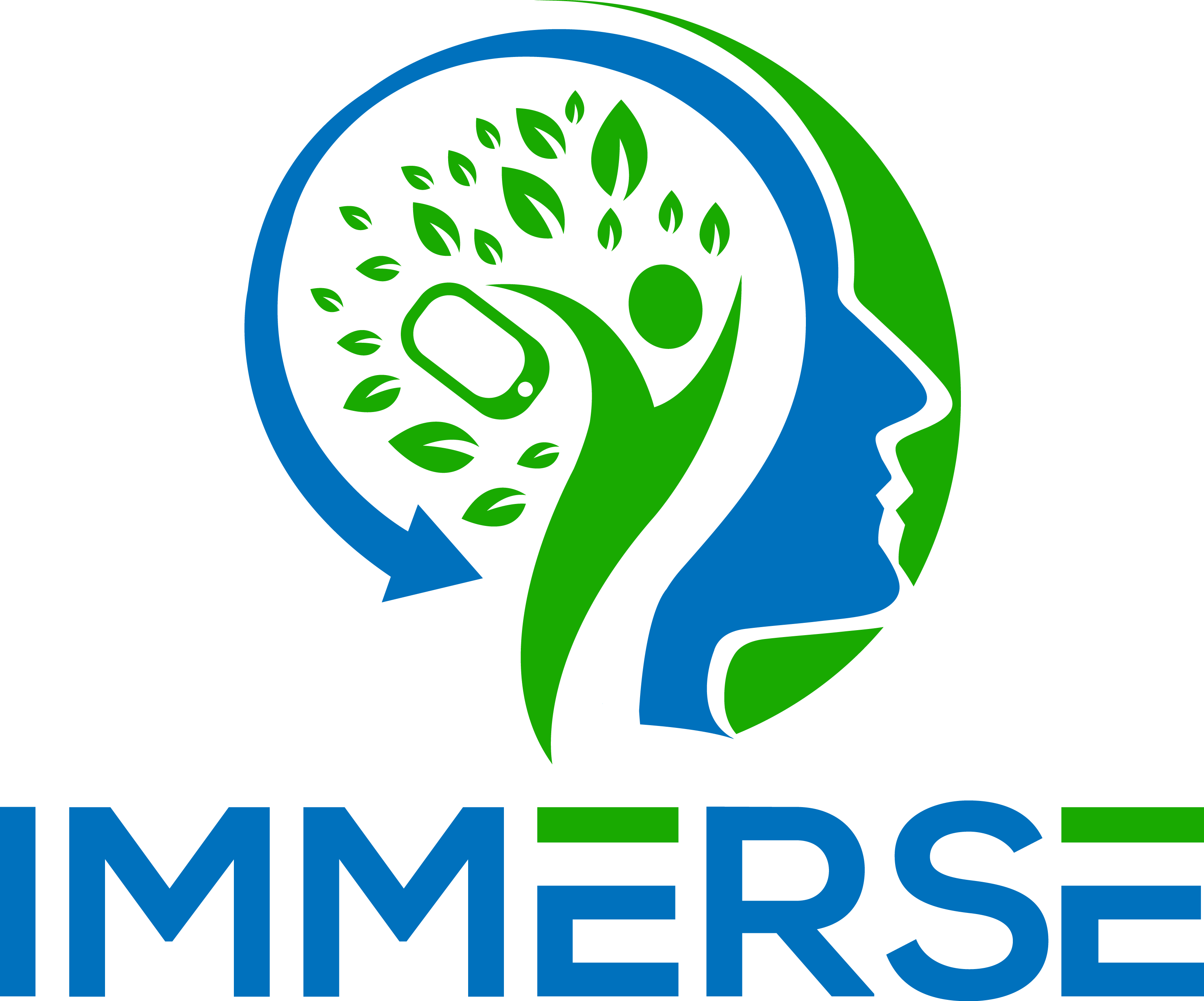 WP8 – Task 8.2 Dissemination plan
Current status:

A dissemination planwas set-up for the first 18 months of the project
This project has received funding from the European Union’s Horizon 2020 research and innovation Programme under grant agreement 945263 (IMMERSE)
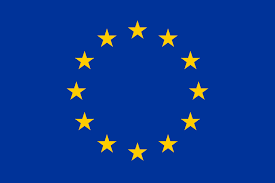 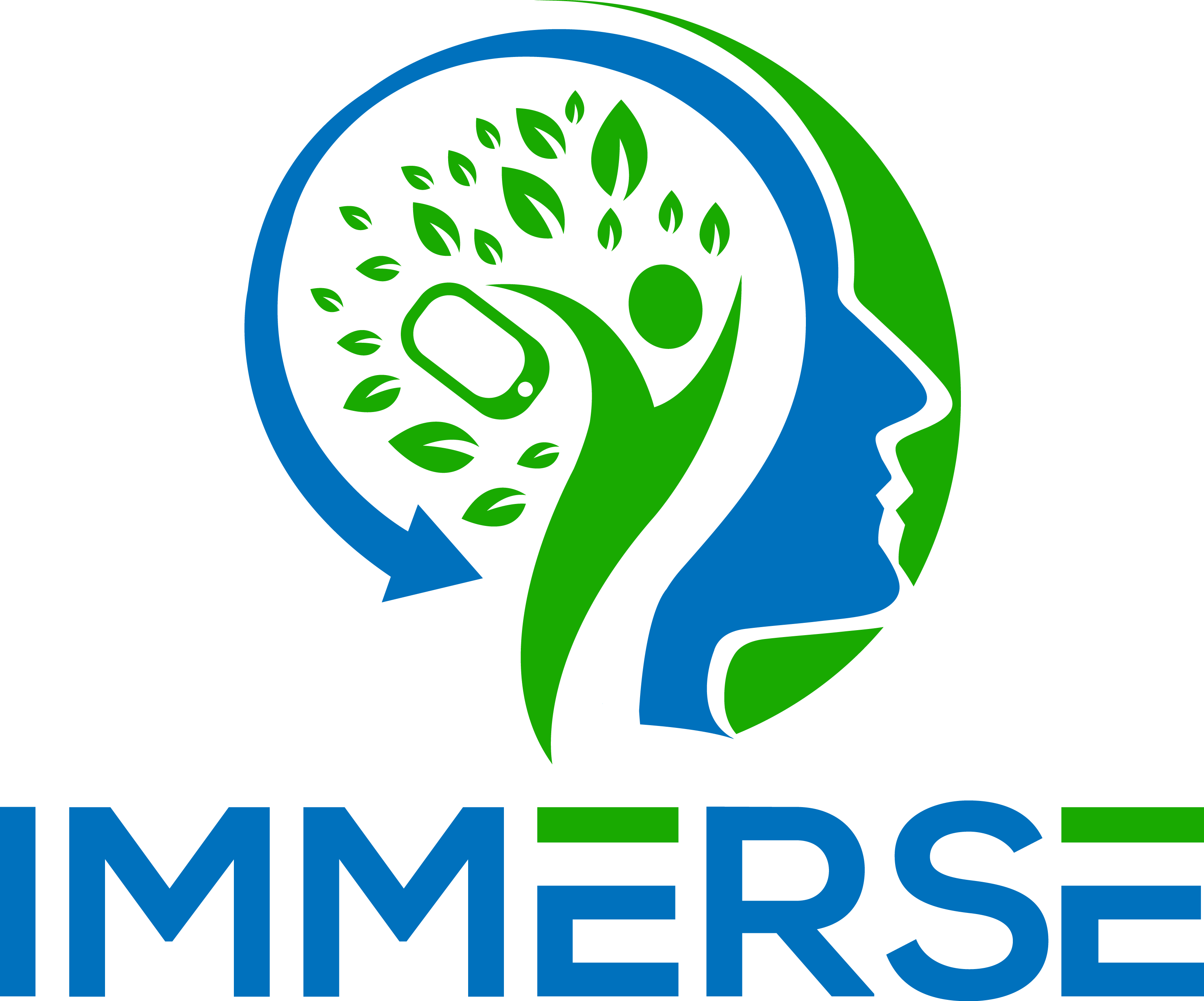 WP8 – Overview of tasks
Task 8.1. Exploitation Steering Group

Task 8.2. Dissemination plan

Task 8.3. Scientific exploitation plan 

Task 8.4. Commercial exploitation plan

Task 8.5 Predictive models of implementation of digital mobile mental health technology
This project has received funding from the European Union’s Horizon 2020 research and innovation Programme under grant agreement 945263 (IMMERSE)
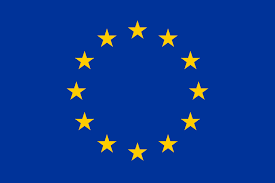 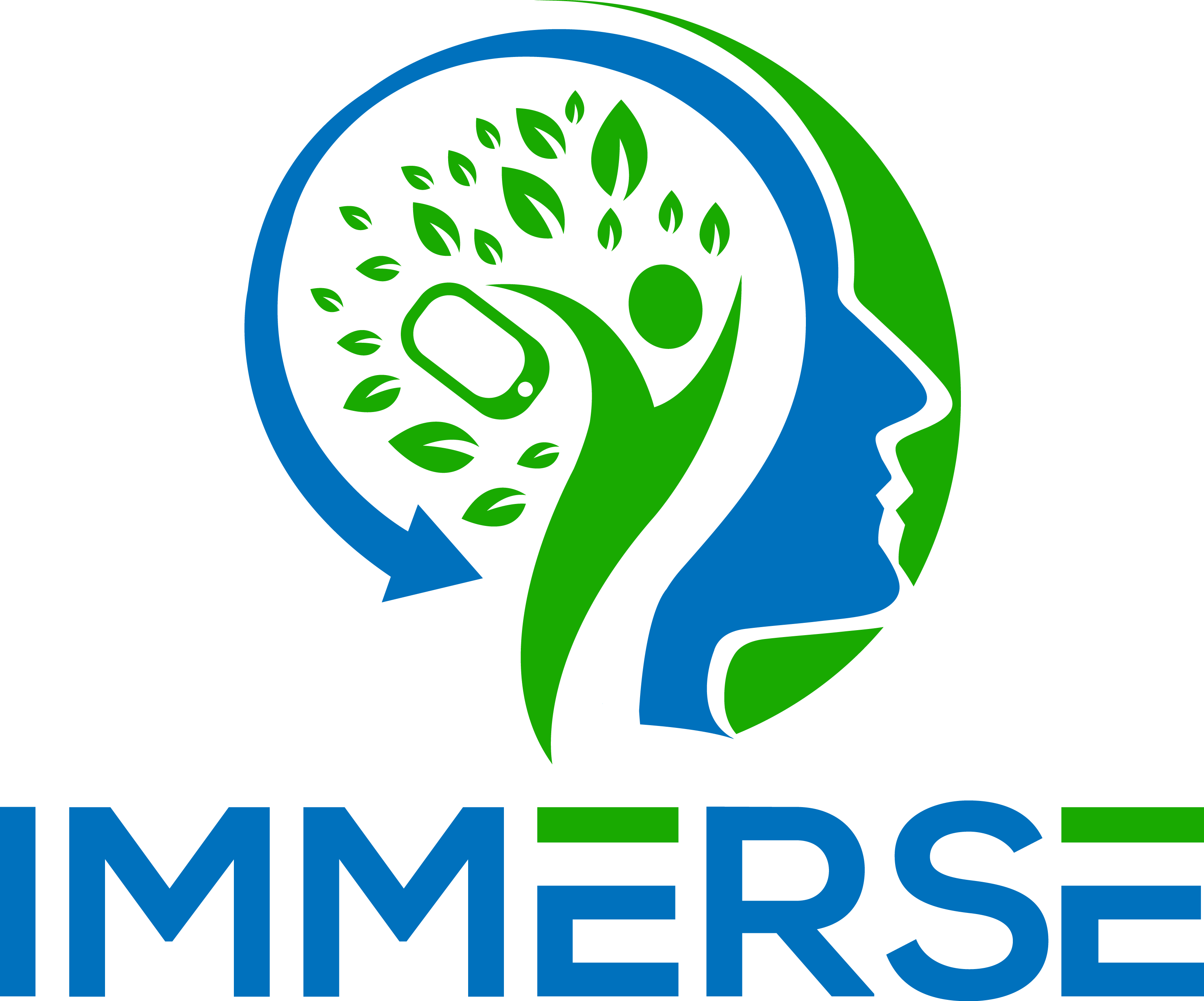 WP8 – Task 8.3 Scientific exploitation plan
What? 
DROPS: a system for submitting abstracts to get data access
Delineates who gets data access for planned study
Archives what has been (or is being) done by whom
Facilitates Open Science (e.g., pre-reg, timestamped dataset) 
When?
Living system, continuously updated throughout the project
With whom?
WP1 and WP3
This project has received funding from the European Union’s Horizon 2020 research and innovation Programme under grant agreement 945263 (IMMERSE)
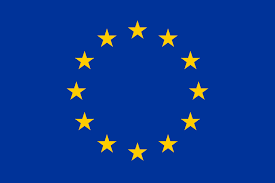 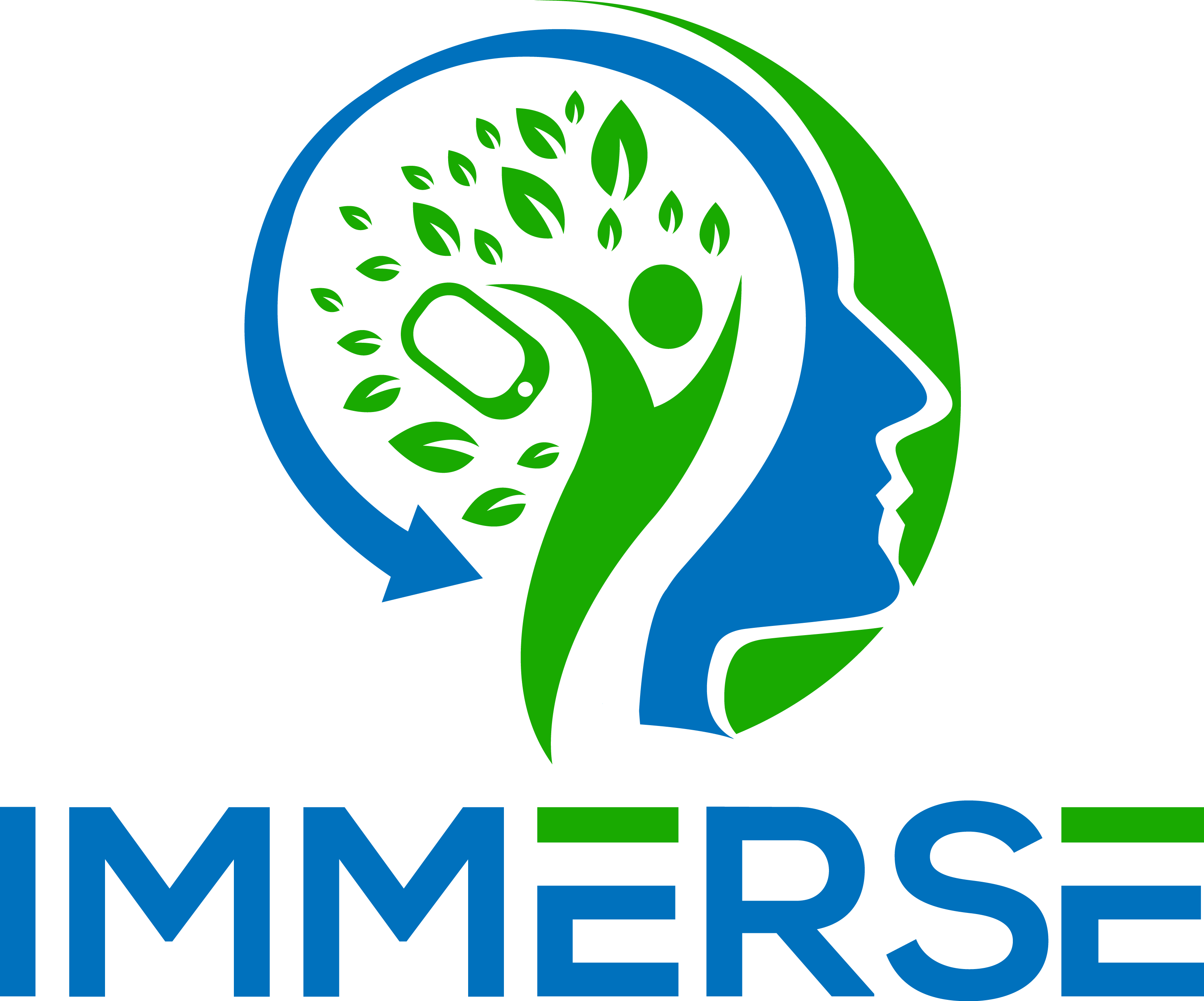 WP8 – Task 8.3 Scientific exploitation plan
Current status: 
DROPS has been developed
A data governance board has been set-up and decides on submitted abstracts
The board meets once a month

A short demo…
This project has received funding from the European Union’s Horizon 2020 research and innovation Programme under grant agreement 945263 (IMMERSE)
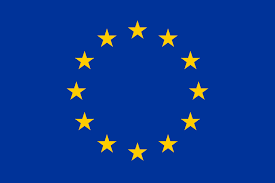 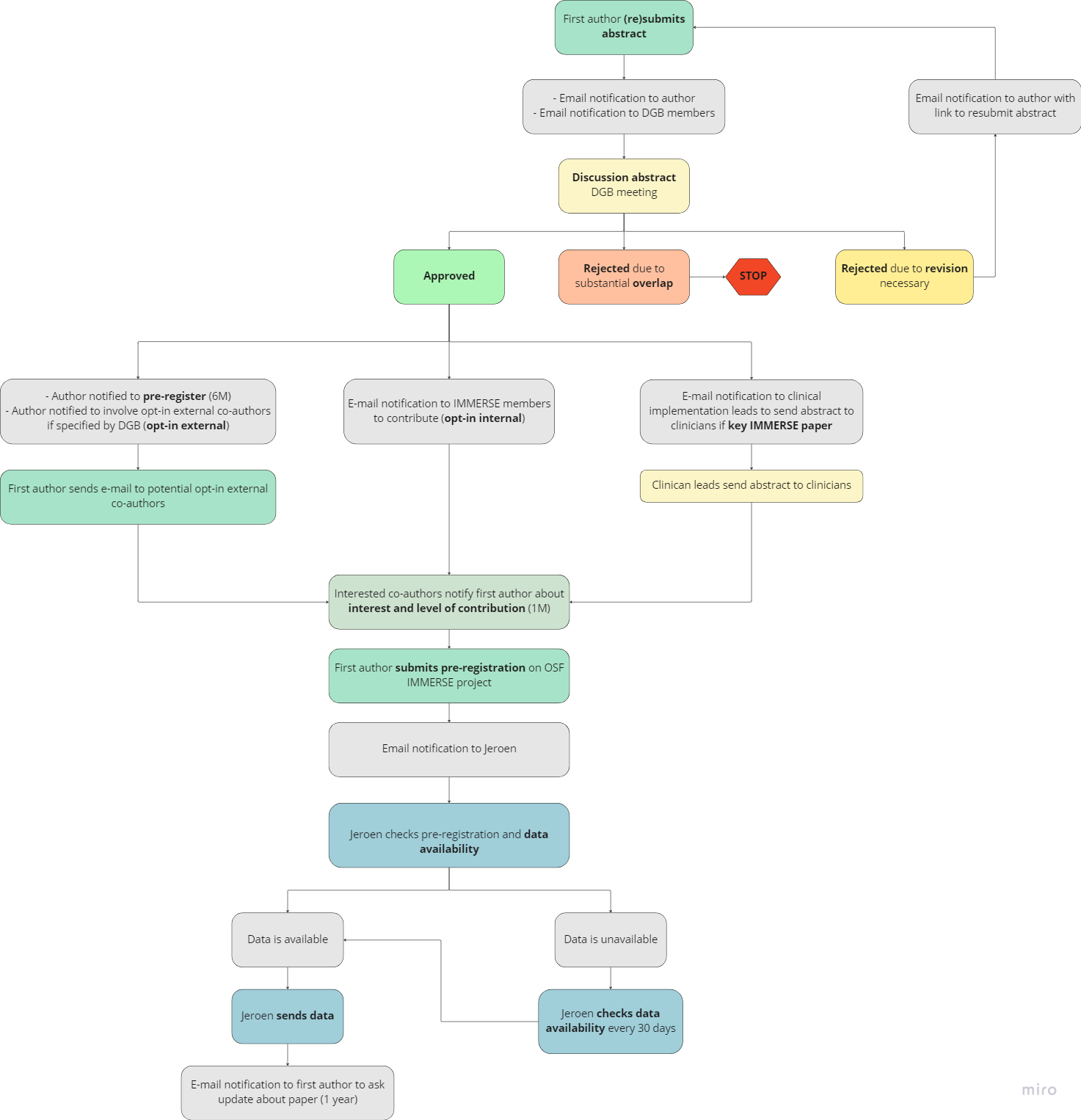 NEXT SLIDE
Abstract approved
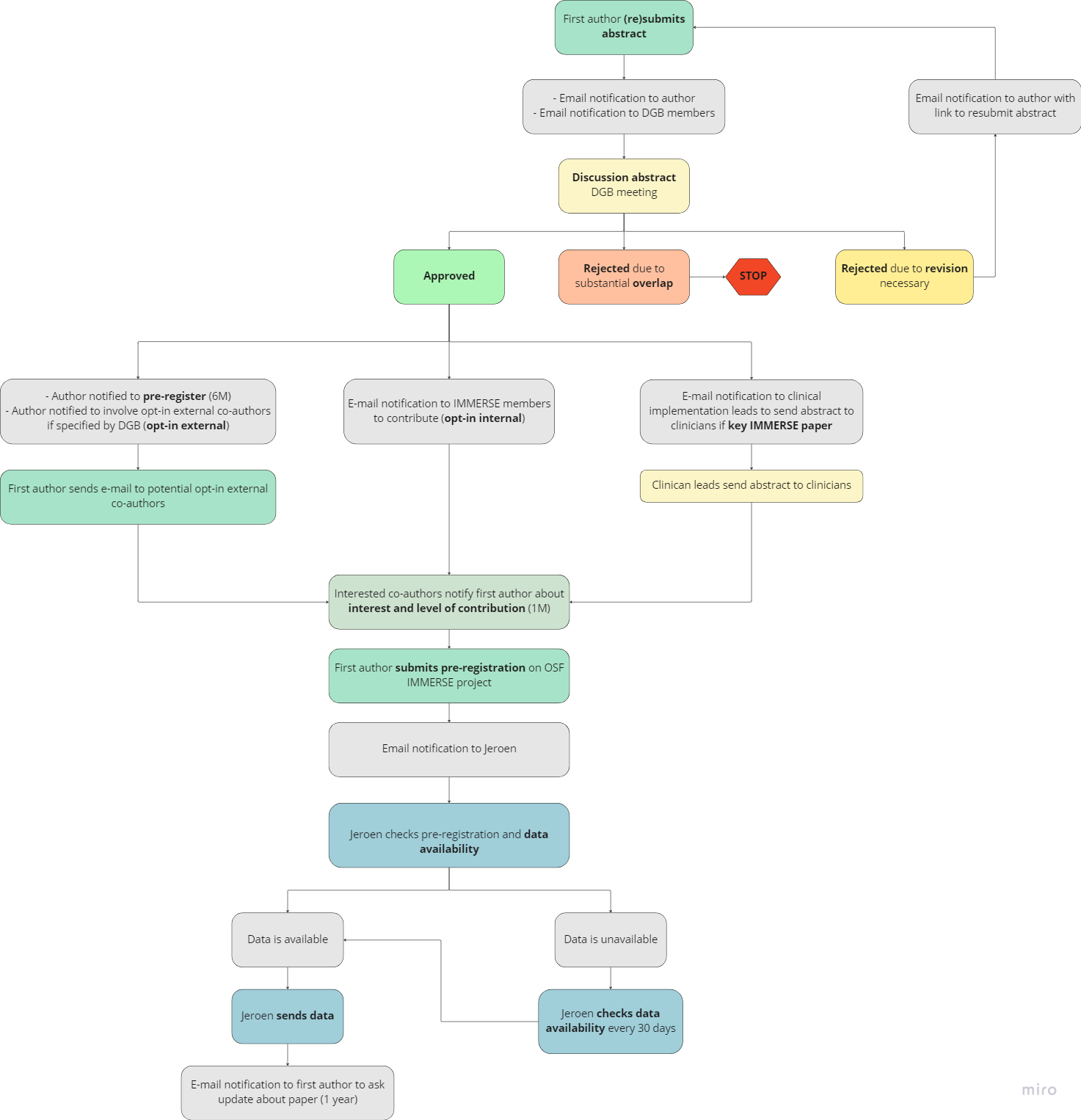 1
2
3
Notify
Pre-reg
Data access& Follow-up
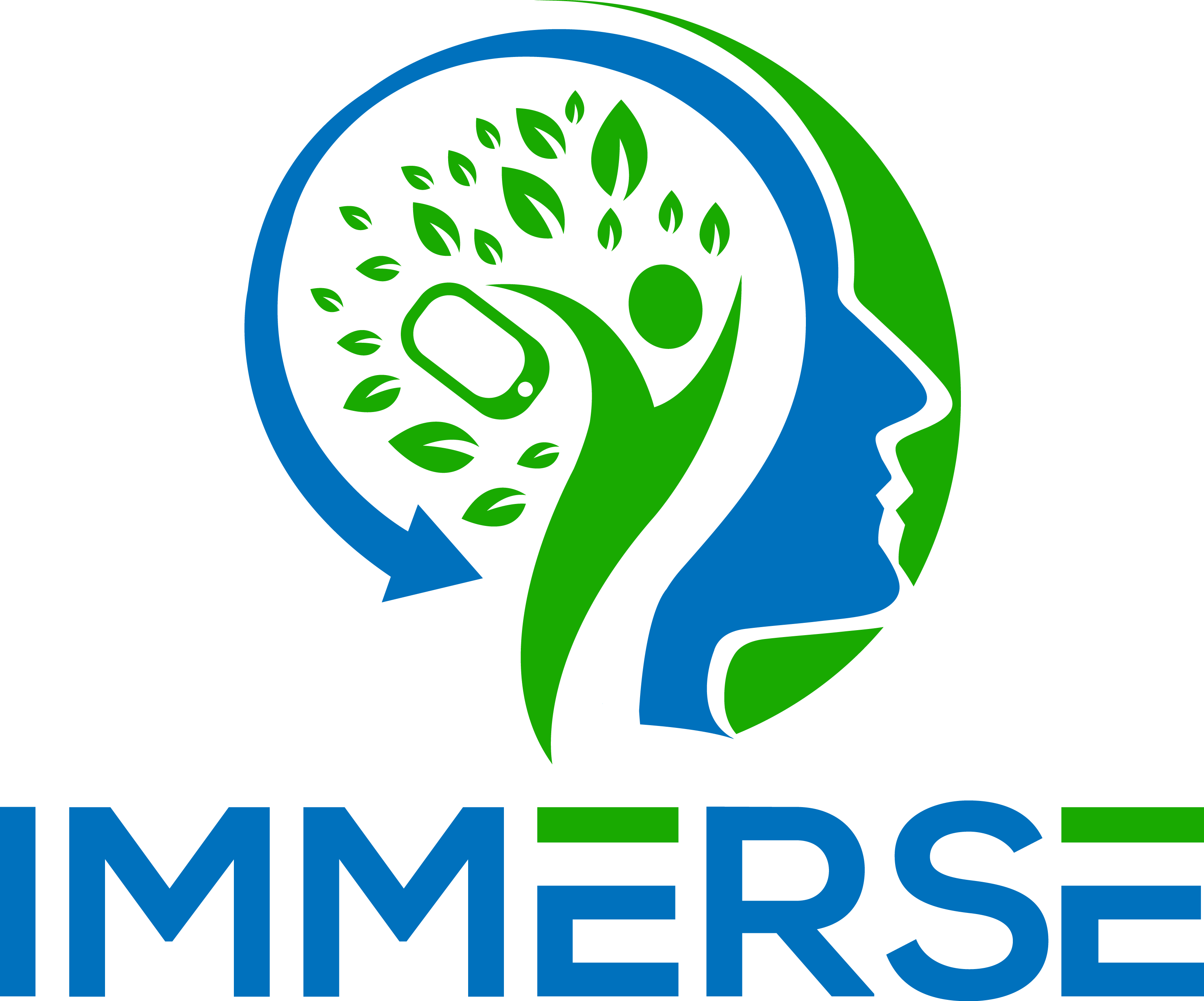 WP8 – Task 8.3 Scientific exploitation plan
Current status: 
Several abstract have been approved in our DROPS database
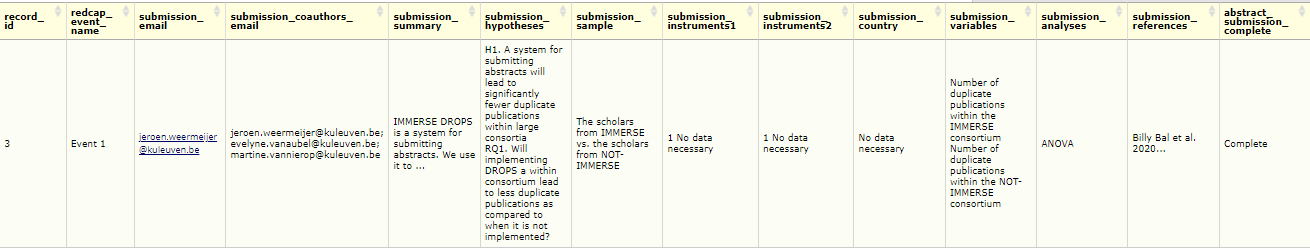 This project has received funding from the European Union’s Horizon 2020 research and innovation Programme under grant agreement 945263 (IMMERSE)
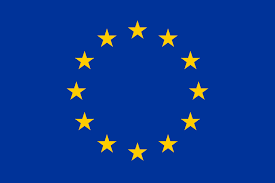 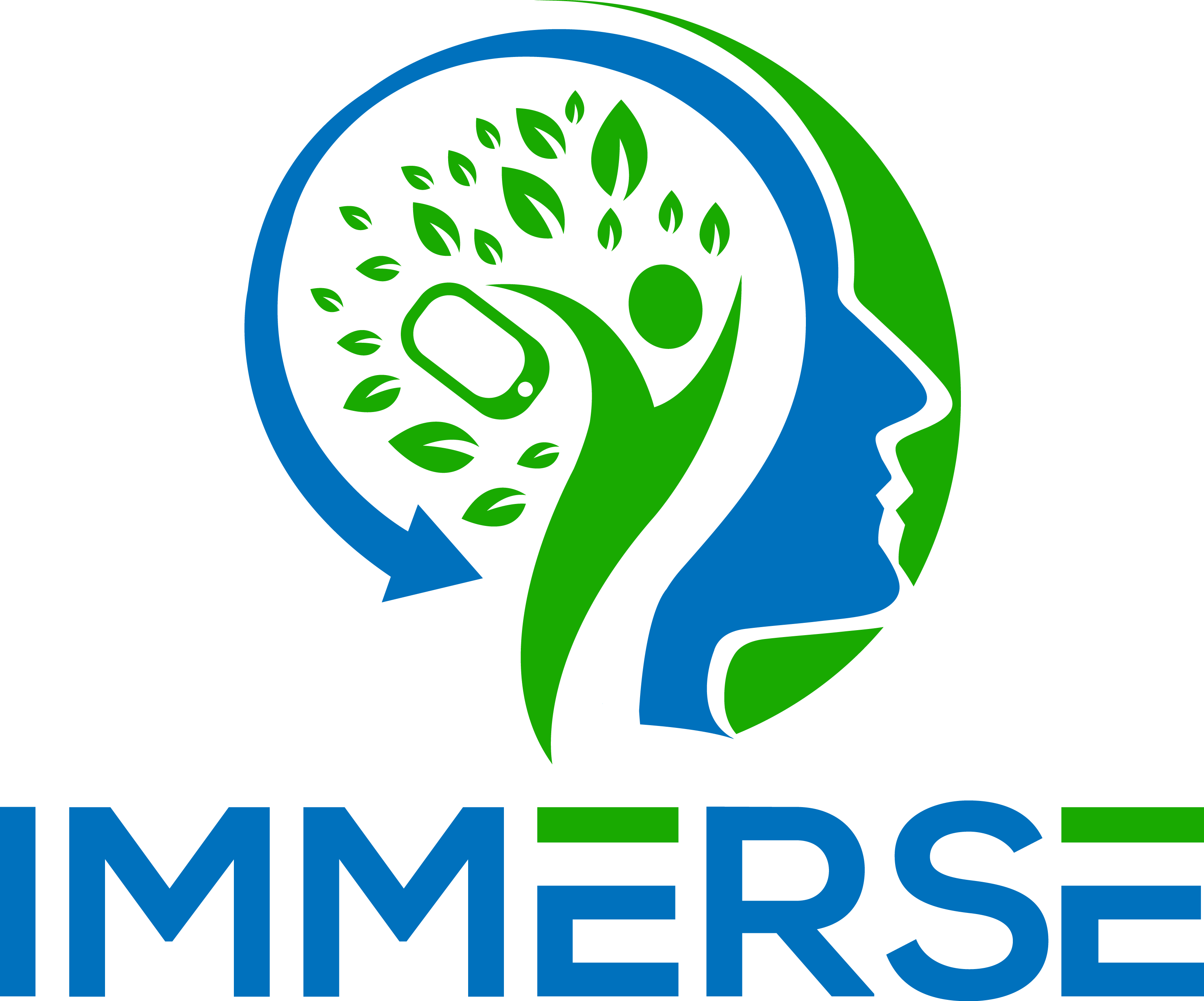 WP8 – Overview of tasks
Task 8.1. Exploitation Steering Group

Task 8.2. Dissemination plan

Task 8.3. Scientific exploitation plan 

Task 8.4. Commercial exploitation plan

Task 8.5 Predictive models of implementation of digital mobile mental health technology
This project has received funding from the European Union’s Horizon 2020 research and innovation Programme under grant agreement 945263 (IMMERSE)
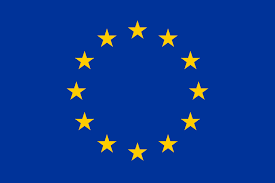 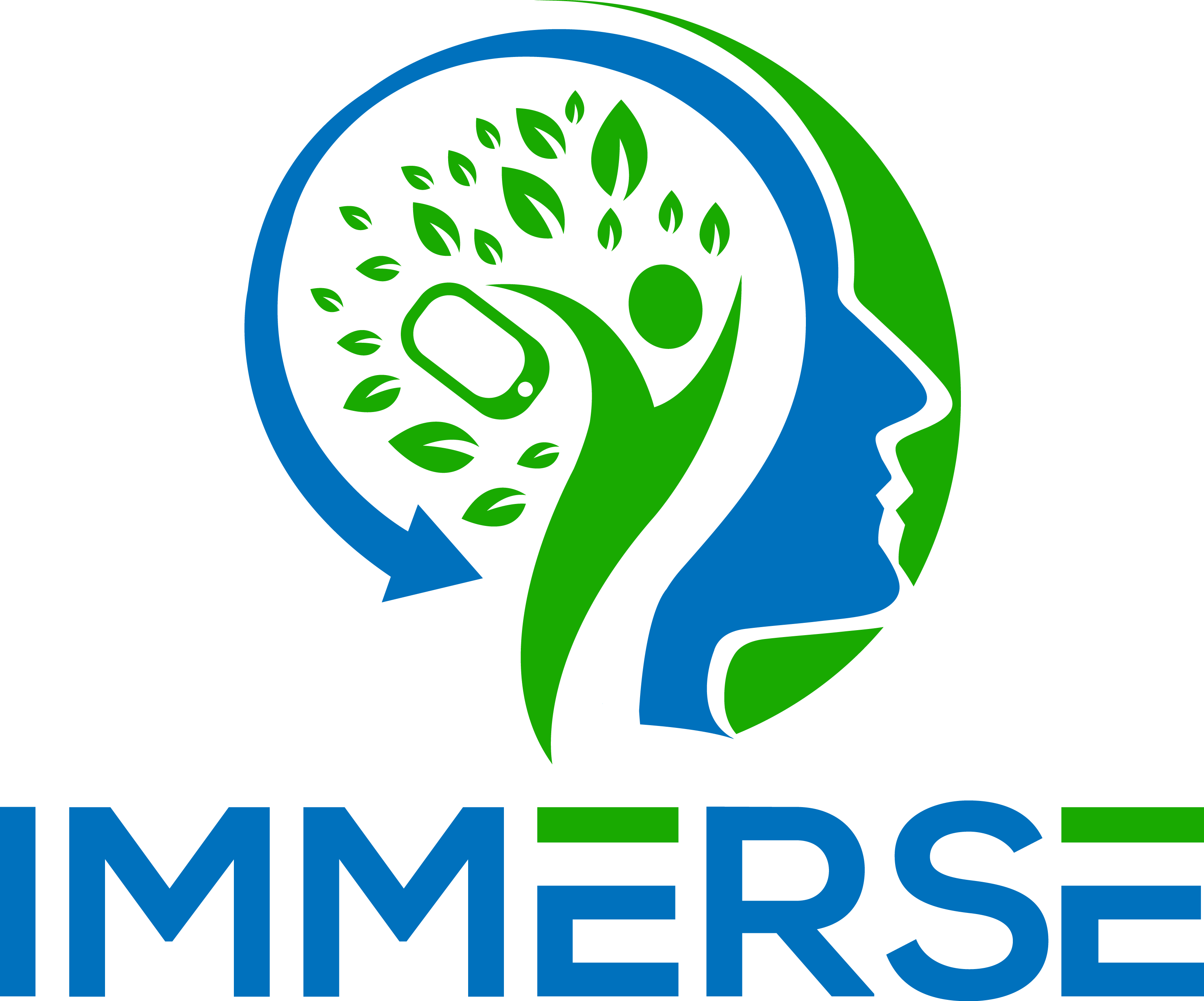 WP8 – Task 8.4 Commercial exploitation plan
What?
Identify commercial exploitation pathways
Implement market analysis and conduct business case for selected pathway
When?
Continuous throughout the duration of the project
With whom?
WP2 and WP7
This project has received funding from the European Union’s Horizon 2020 research and innovation Programme under grant agreement 945263 (IMMERSE)
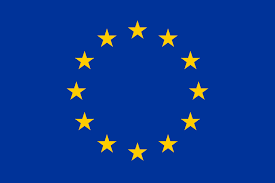 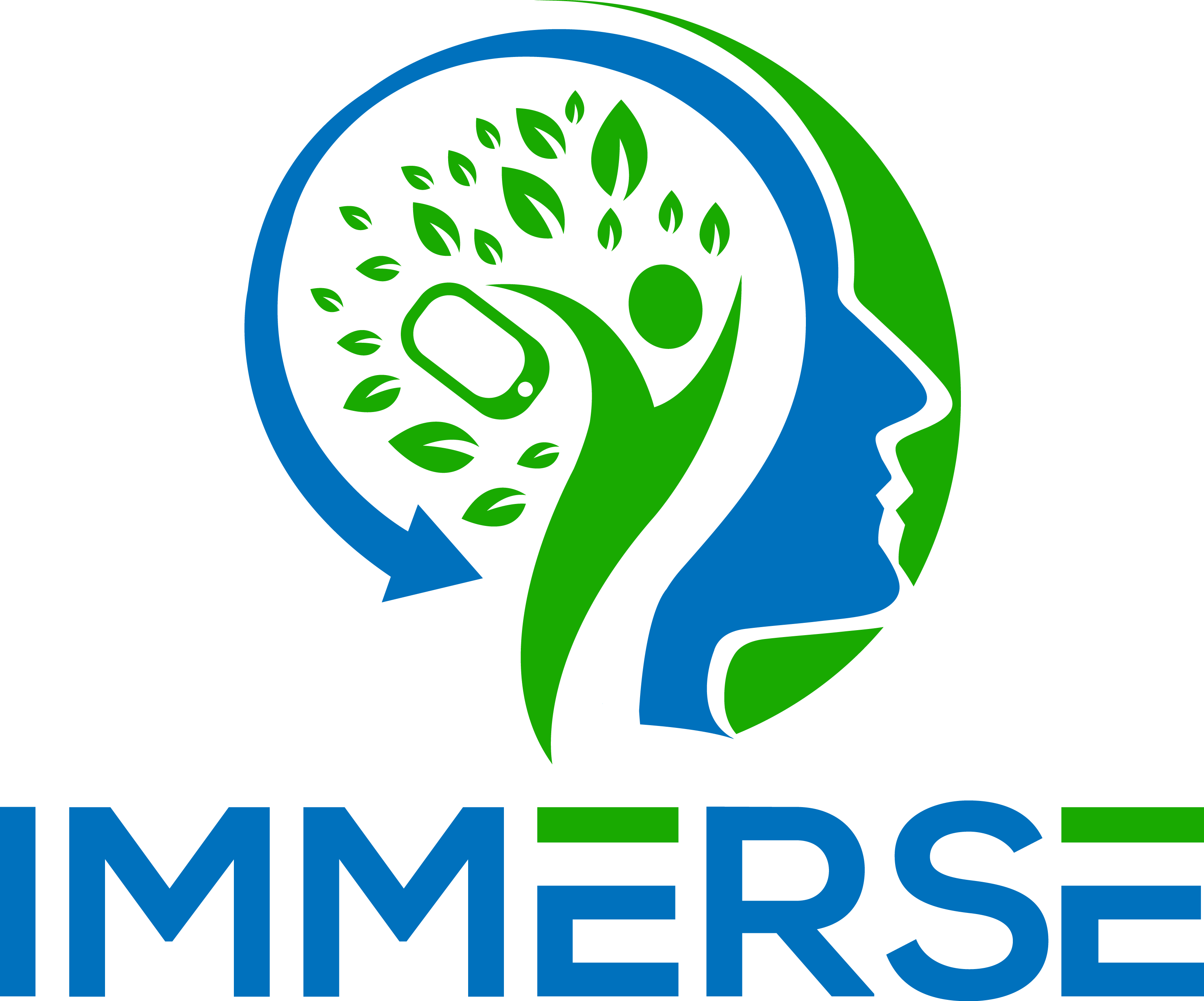 WP8 – Task 8.4 Commercial exploitation plan
Current status:
Commercial exploitation routes have been identified

Exploitation routes independent of IMMERSE outcome [technology transfer package]
Medical device regulation consultancy
Therapy builder software [i.e., software package developed for creating interventions like DMMH]
DROPS fee-for-service

Exploitation routes dependent of IMMERSE outcome [WP8 aim]
DMMH app exploitation as a mHealth product [e.g., reimbursement frameworks, HIBs] 
Preparatory: Explore maturation of previous proof-of-concept mHealth app to facilitate this process (if DMMH trial outcome is positive)
This project has received funding from the European Union’s Horizon 2020 research and innovation Programme under grant agreement 945263 (IMMERSE)
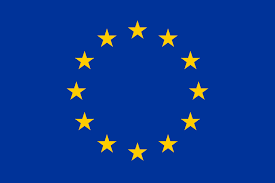 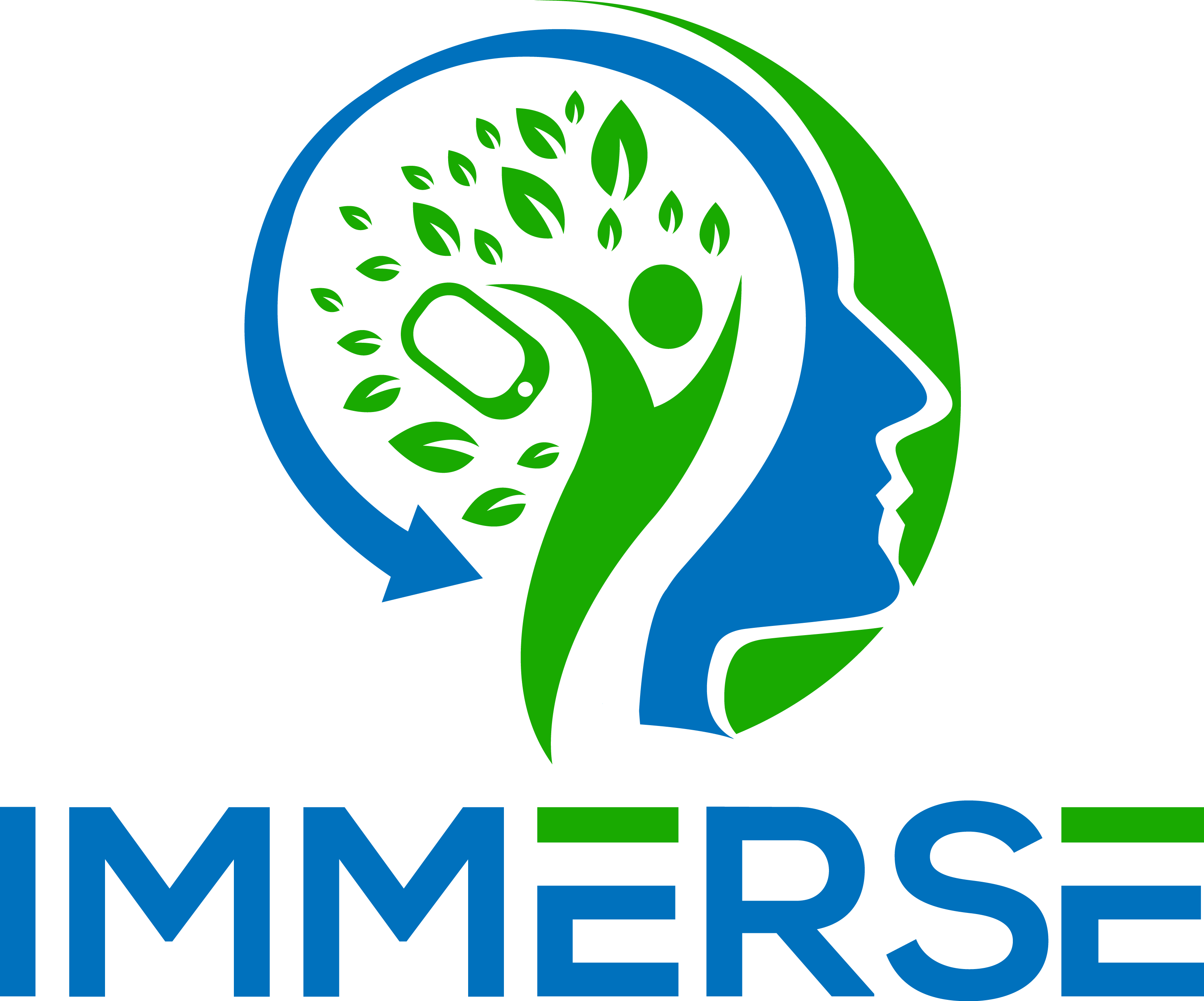 WP8 – Overview of tasks
Task 8.1. Exploitation Steering Group

Task 8.2. Dissemination plan

Task 8.3. Scientific exploitation plan 

Task 8.4. Commercial exploitation plan

Task 8.5 Predictive models of implementation of digital mobile mental health technology
This project has received funding from the European Union’s Horizon 2020 research and innovation Programme under grant agreement 945263 (IMMERSE)
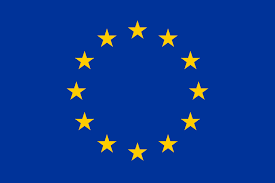 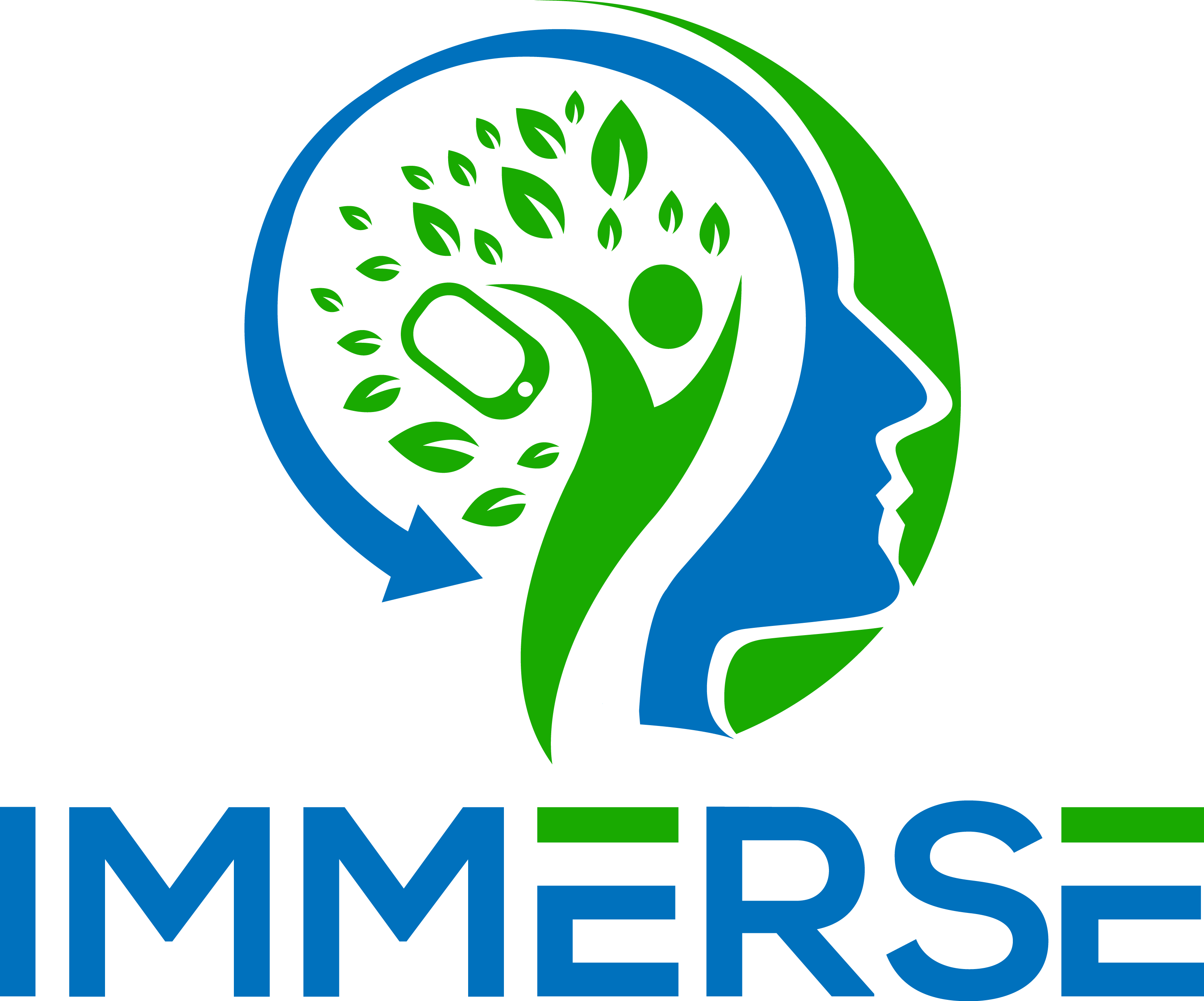 WP8 – Task 8.5 Predictive models of implementation of digital mobile mental health technology
What? 
Utilize data from the outcome of implementation studies (WP7) and stakeholder involvement (WP5) to construct predictive models of the adoption of the MoMent intervention by initial users, and how local policies and EU-wide regulations (WP6) influence other potential adopters
When?
Month 36-48 of the project
With whom?
WP5, WP6, WP7
This project has received funding from the European Union’s Horizon 2020 research and innovation Programme under grant agreement 945263 (IMMERSE)
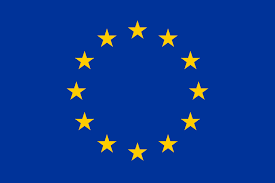 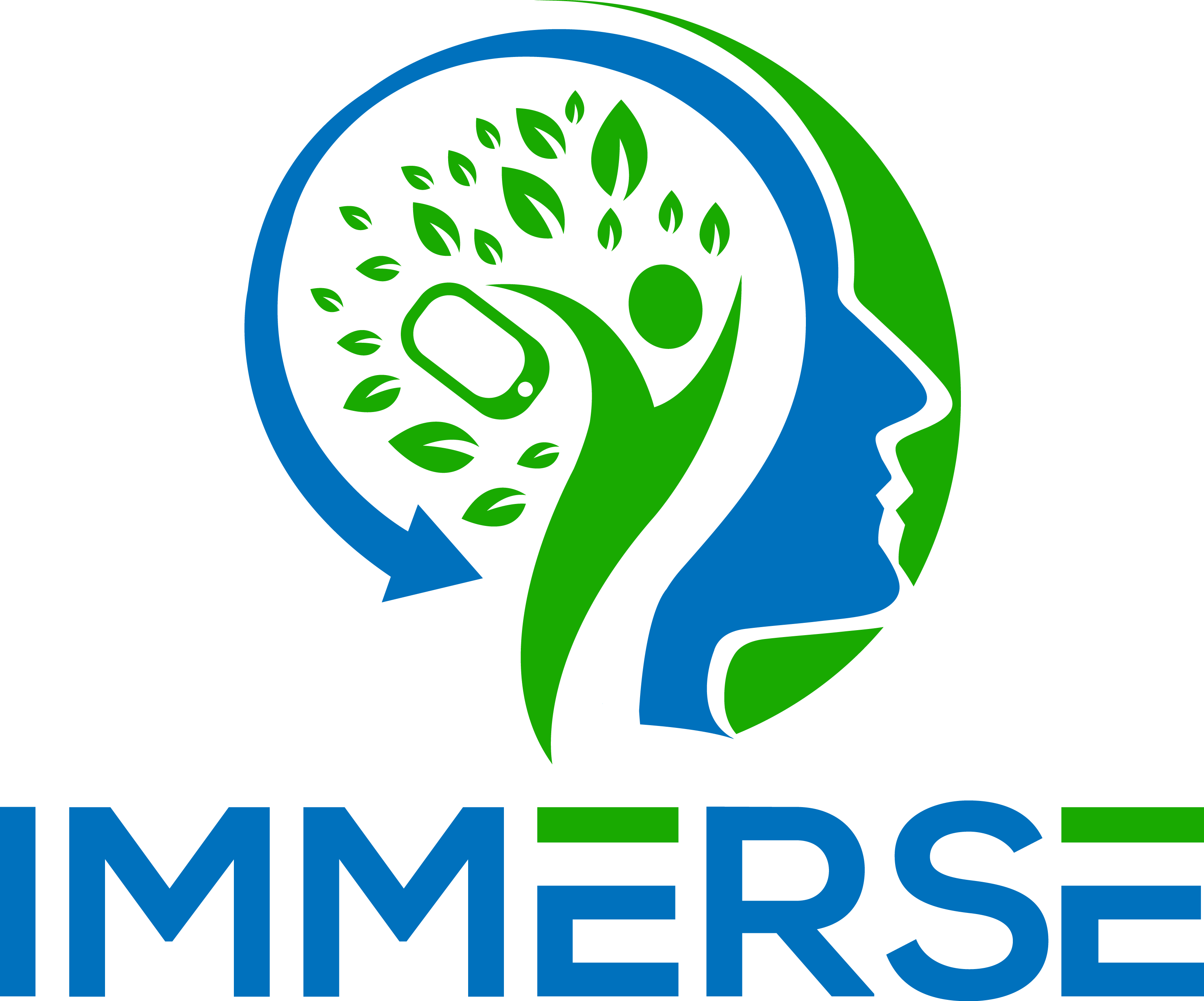 WP8 – Task 8.5 Predictive models of implementation of digital mobile mental health technology
Current status: 
Not yet started – task for the future
This project has received funding from the European Union’s Horizon 2020 research and innovation Programme under grant agreement 945263 (IMMERSE)
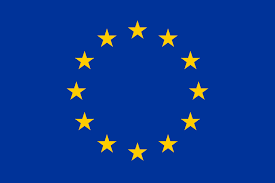 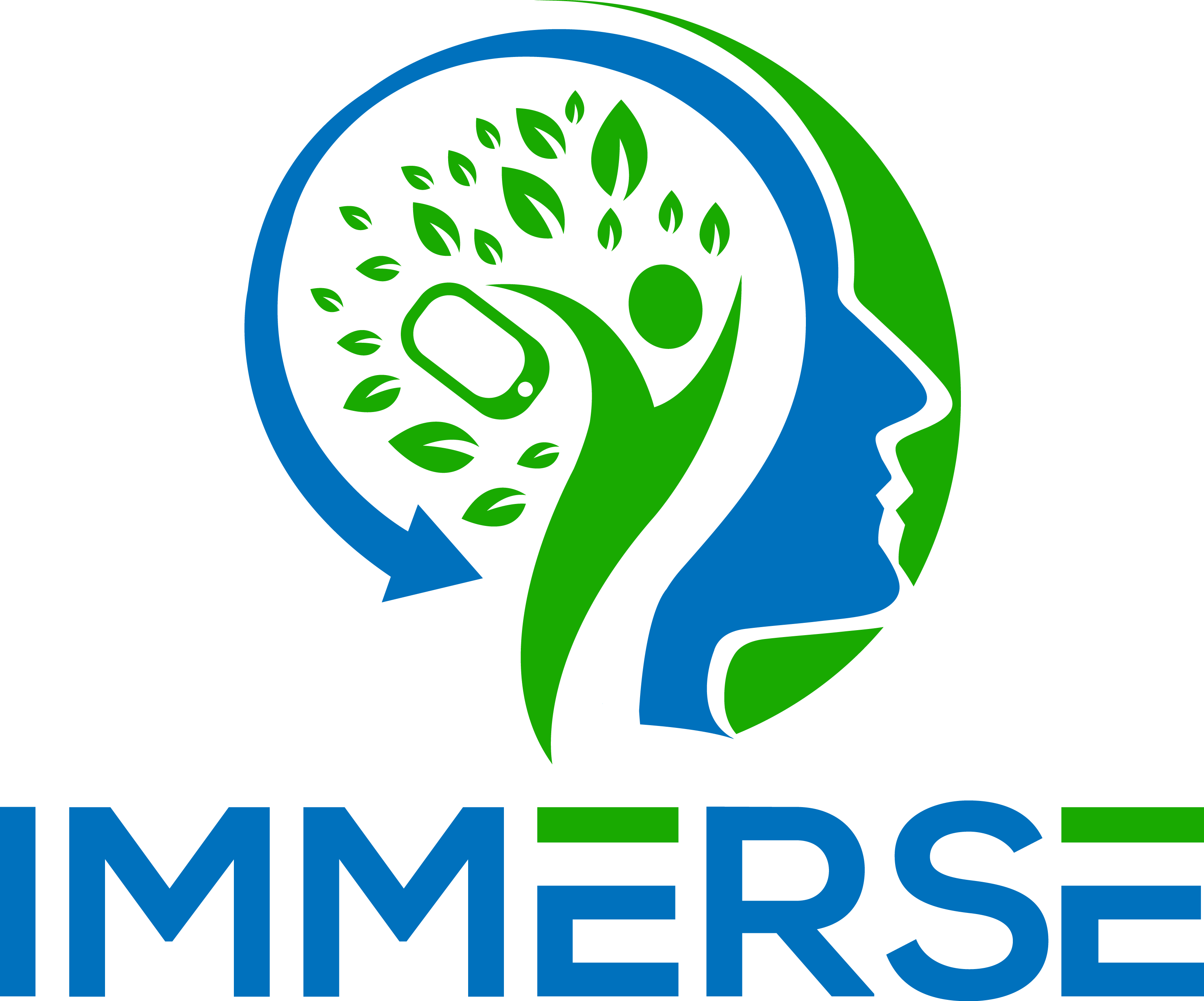 WP8 – Deliverables & Milestones
This project has received funding from the European Union’s Horizon 2020 research and innovation Programme under grant agreement 945263 (IMMERSE)
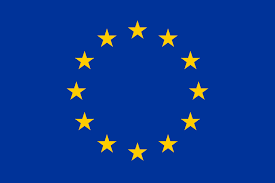 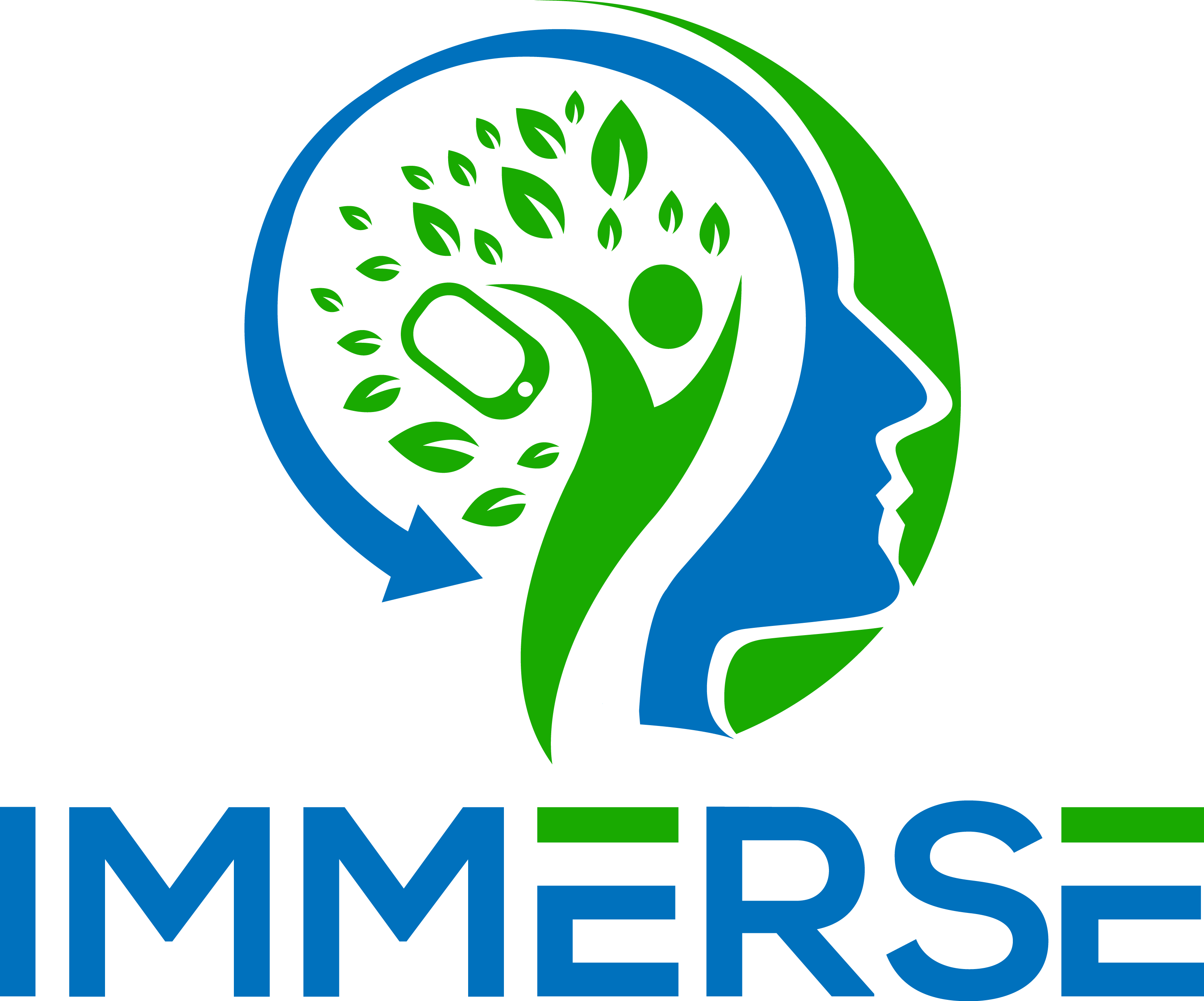 WP8 – Challenges, delays, and solutions
Task 8.1. Set up Exploitation Steering Group
/
Task 8.2. Dissemination plan
Identify next dissemination goals -> continued collaborative effort
Task 8.3. Scientific exploitation plan 
System imperfections -> no choice to differentiate between baseline and further data -> update
Task 8.4. Commercial exploitation plan
Developing a business case and market analysis may be challenging -> benefit from collaboration with a business school [e.g., Vlerick] or health economist
Task 8.5 Predictive models of implementation of digital mobile mental health technology 
/
This project has received funding from the European Union’s Horizon 2020 research and innovation Programme under grant agreement 945263 (IMMERSE)
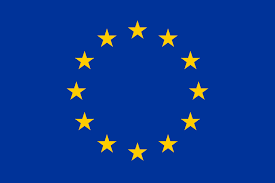 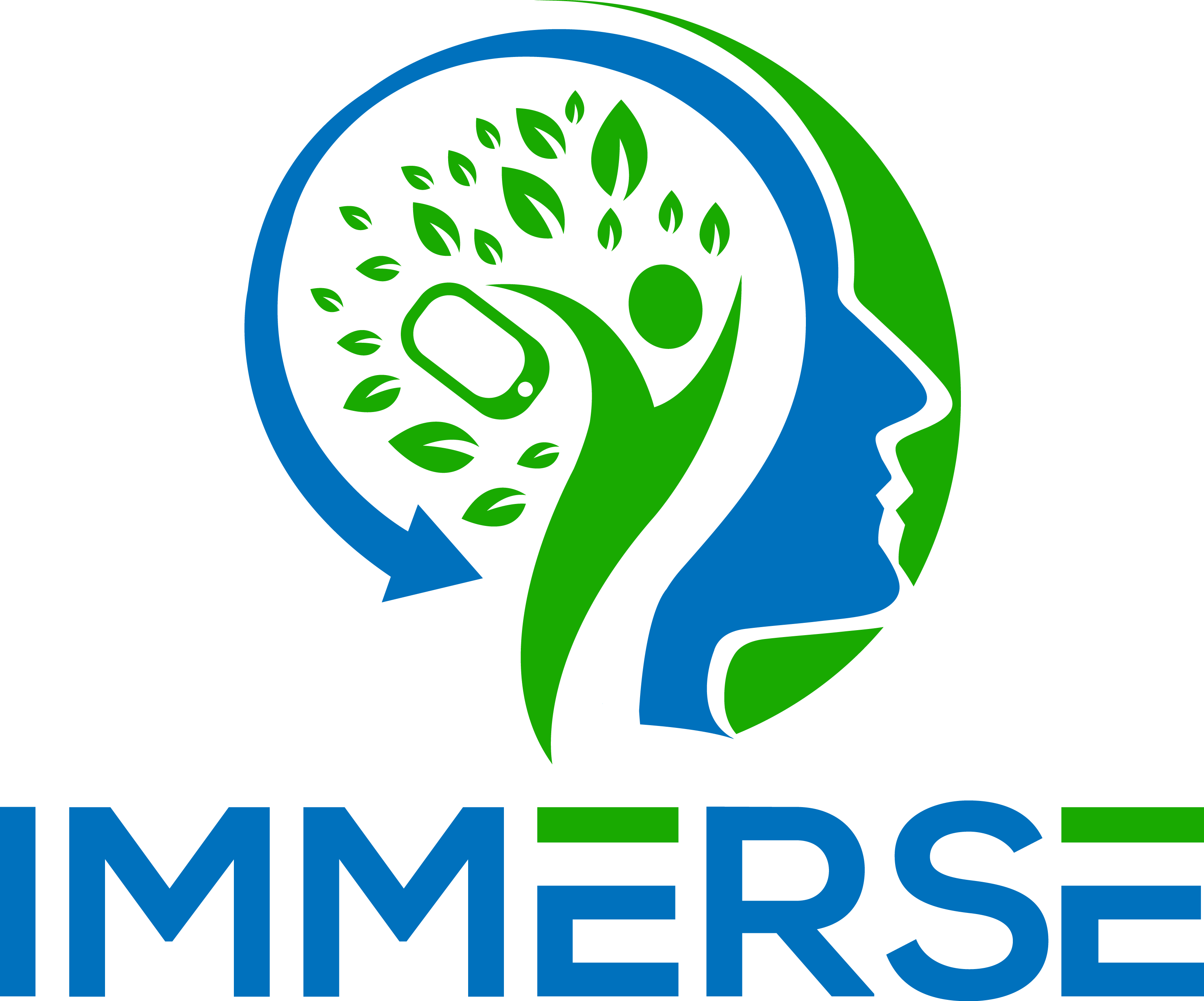 WP8 – Dissemination
Dissemination tracker [WP1 collab] -> google doc
Tracks: peer-reviewed publications, presentations, social media / websites, and press releases
This project has received funding from the European Union’s Horizon 2020 research and innovation Programme under grant agreement 945263 (IMMERSE)
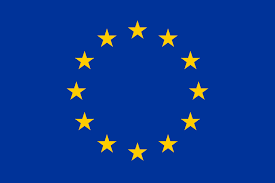 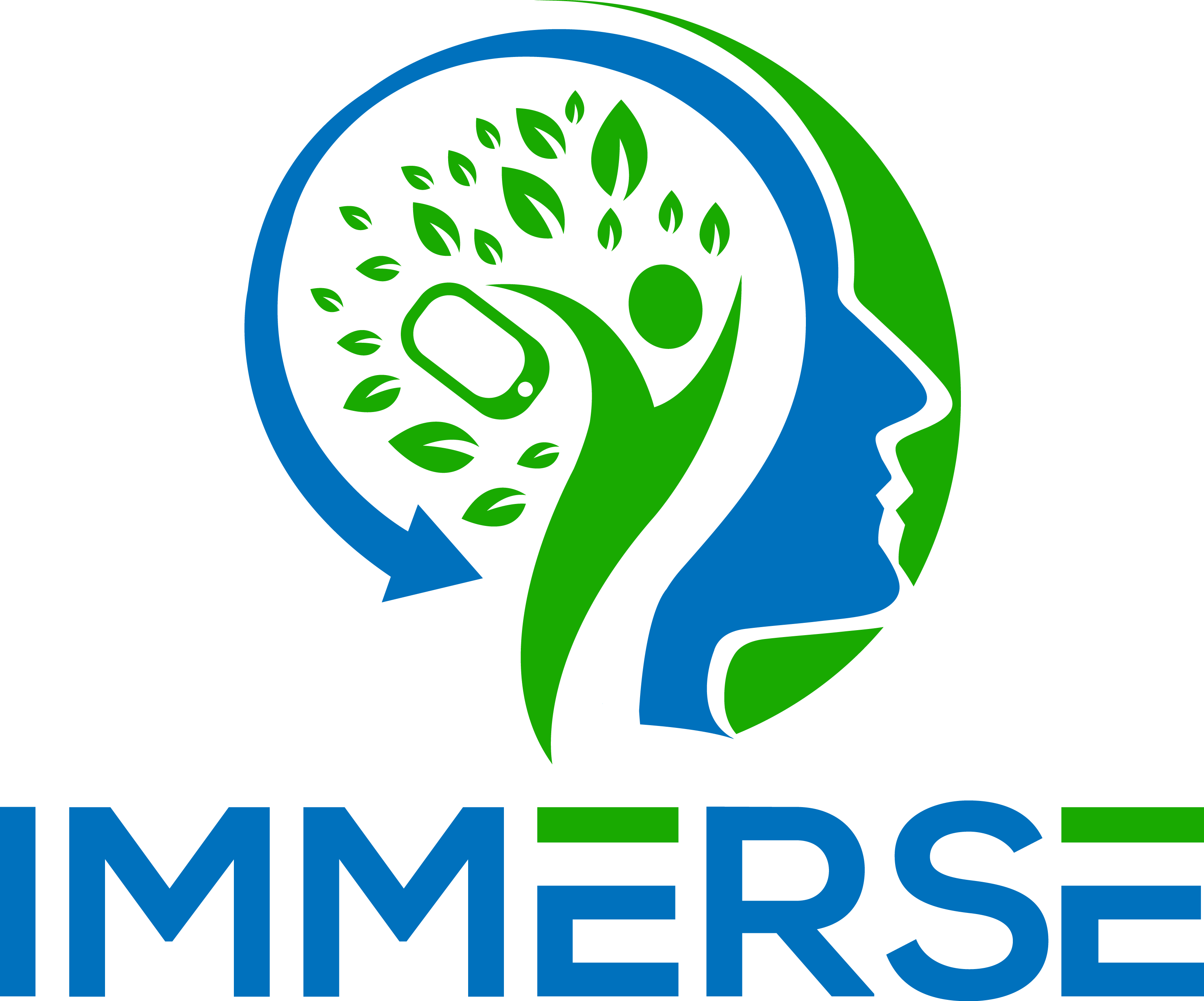 WP8 – Next steps
Task 8.1. Set up Exploitation Steering Group
Quarterly meetings
Task 8.2. Dissemination plan
Update dissemination plan for months 18-36
Task 8.3. Scientific exploitation plan 
New iteration of DROPS based on user feedback [e.g., UX database]
Task 8.4. Commercial exploitation plan
Discuss exploitation options during next ESG [15/12/2022]
Develop business case and market analysis
Collab with health economist / business school
Task 8.5 Predictive models of implementation of digital mobile mental health technology 
Literature review / business forecasting course / consult with health economists
This project has received funding from the European Union’s Horizon 2020 research and innovation Programme under grant agreement 945263 (IMMERSE)
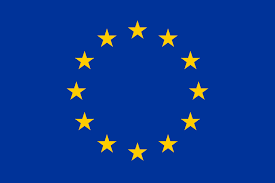 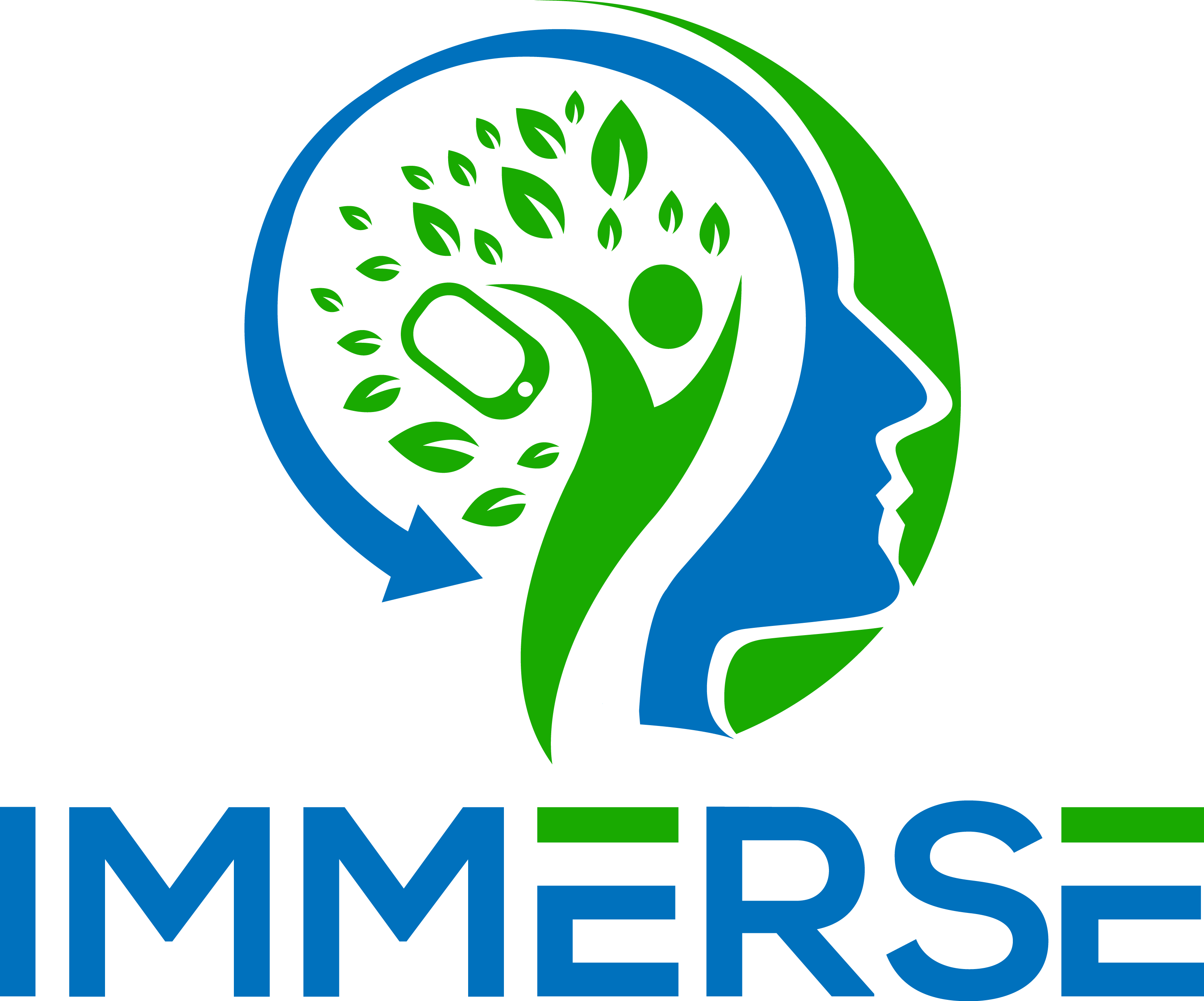 WP8 – End
Thank you for listening, questions?
This project has received funding from the European Union’s Horizon 2020 research and innovation Programme under grant agreement 945263 (IMMERSE)
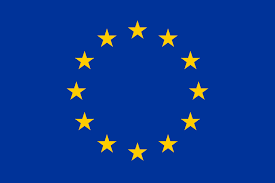